Det är lätt och rätt att återvinna!
Hej på er!
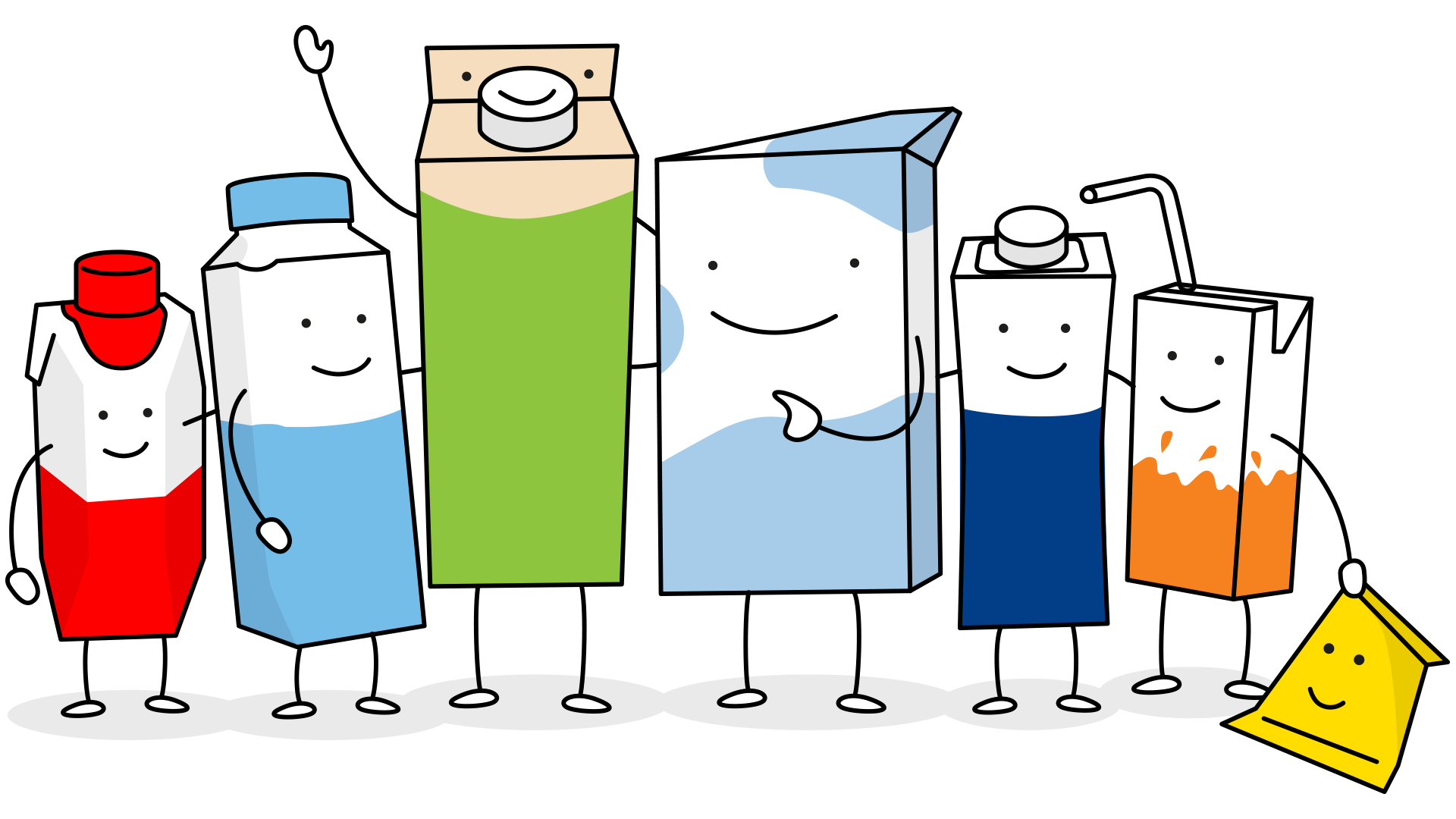 Kartongmatchen är ett hållbarhetsinitiativ för barn och unga av Tetra Pak
[Speaker Notes: Sid 6 i kunskapsmaterialet. Vi behöver hushålla med jordens resurser. Diskutera hur vi kan göra detta. Minska energiförbrukningen, utsläppen, sopor. Att återvinna material är ett steg.]
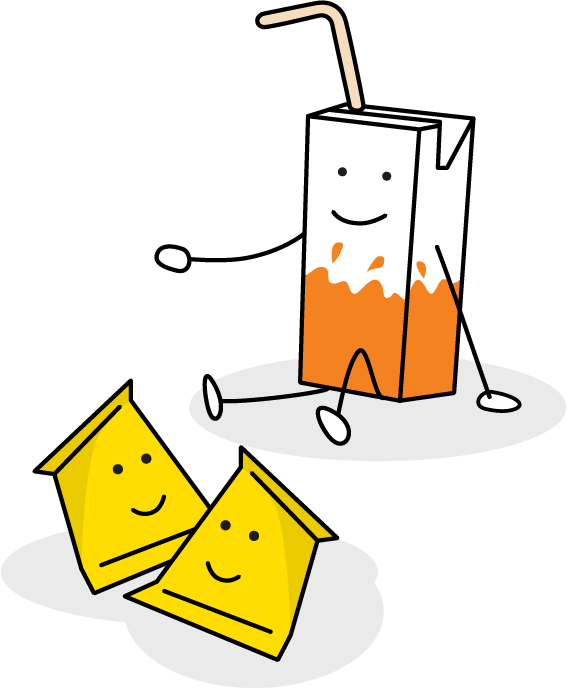 Varför finns förpackningar?
Vad är en kartongförpackning?
Vilka sorters förpackningar finns det?
Vad består vi av?
Varför ser vi ut som vi gör?
[Speaker Notes: Sidan 12 - 13 i kunskapsmaterialet. Diskutera dessa frågor. Förpackningar finns till för att förenkla hantering och användning och för att skydda innehållet tills det är dags att konsumera. Det finns kartong, plast, glas, metall, papper. Kartongförpackningar är alla förpackningar för mjölk, fil, juice, grädde, krossade tomater, bönor, kattmat och annat. Dessa förpackningar består av kartong som på in- och utsidan är täckt med en tunn plastfilm för att bli vätsketät. En del kartongförpackningar har även ett tunt aluminiumskikt (t.ex. förpackningar för juice, bönor & kattmat) för att förhindra att syre och ljus läcker in och förstör produkten. Detta gör att man kan frakta och förvara förpackningen i rumstemperatur utan att innehållet blir förstört.
Plasten ersätts idag i vissa av Tetra Paks förpackningar med sockerrörsbaserad plast, men det är en lång väg kvar tills växtbaserad plast blir standard. Tetra Pak är särskilt uppmärksamma på hur lokal livsmedelstillgång och lokala arbetsförhållanden påverkas. 
Sugrören till kartongförpackningar är idag papperssugrör. Då kan du återvinna kartongförpackningen tillsammans med sugröret genom att trycka ner sugröret i förpackningen innan du plattar den och lämnar den till återvinning. Detta är en lösning för att minska avfall och nedskräpning från plastsugrör.]
Vi finns i olika storlekar och former– varför tror du?
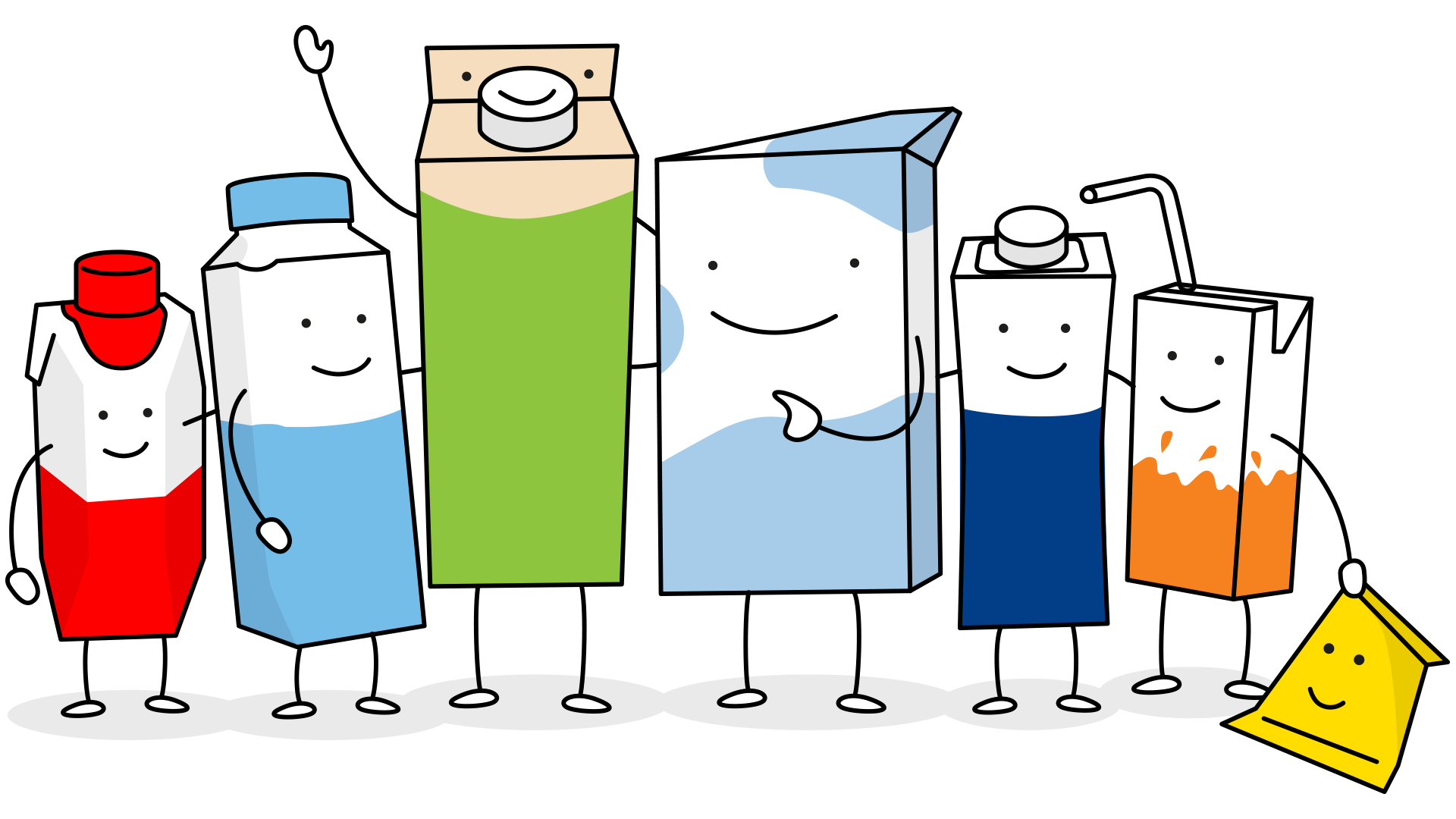 [Speaker Notes: Köper man en stor förpackning kanske innehållet kommer bli dåligt innan förpackningen är tom. Då måste man slänga eller hälla ut innehållet. Detta leder till att matsvinnet ökar, vilket inte är bra för miljön eller din ekonomi. För att få ut allt det goda ur t.ex. en yoghurtförpackning är den gjord med en tratt i toppen. Då kan du ställa den upp-och ner i kylen och även få ut det sista.
Idag slängs cirka en tredjedel av all livsmedel som produceras (motsvarar cirka 50 ton mat i sekunden!), vilket bl.a. orsakar växthusgasutsläpp. Detta vill vi på Kartongmatchen ändra på!]
Matsvinn!
- Nej tack!!!
Vad är matsvinn?
Kan förpackningar hjälpa till att minska matsvinnet?
Hur kan du minska matsvinnet hemma och på förskolan/skolan och fritidshemmet?
[Speaker Notes: Vill du lära dig mer om matsvinn? 
Det finns många bra tips på hur vi kan minska matsvinnet. Vill du veta vilka våra tips är, gå in och läs mer på https://kartongmatchen.se/material/materialarkiv/
Kan du komma på fler sätt att minska matsvinnet? Maila gärna oss dina idéer och tips på info@kartongmatchen.se , så vi kan tipsa vidare.
Skickar du med bilder? Läs först igenom vår personuppgiftspolicy. https://kartongmatchen.se/personuppgiftspolicy/]
Vad är skogen bra för?
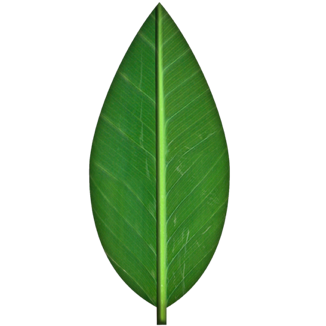 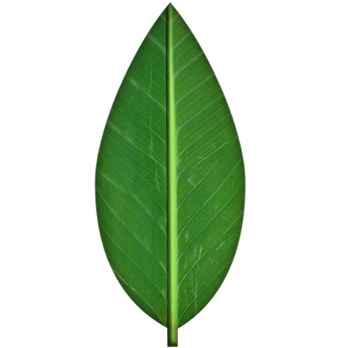 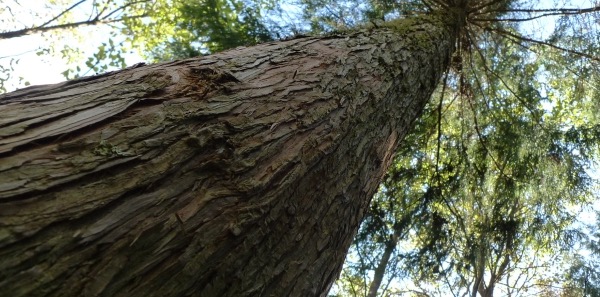 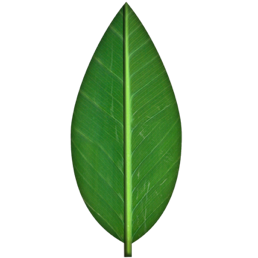 Råmaterial till nya produkter
Viktig för miljön & djuren
Leka
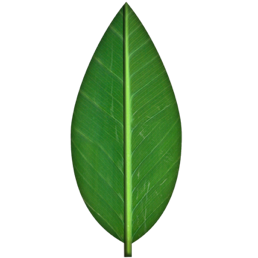 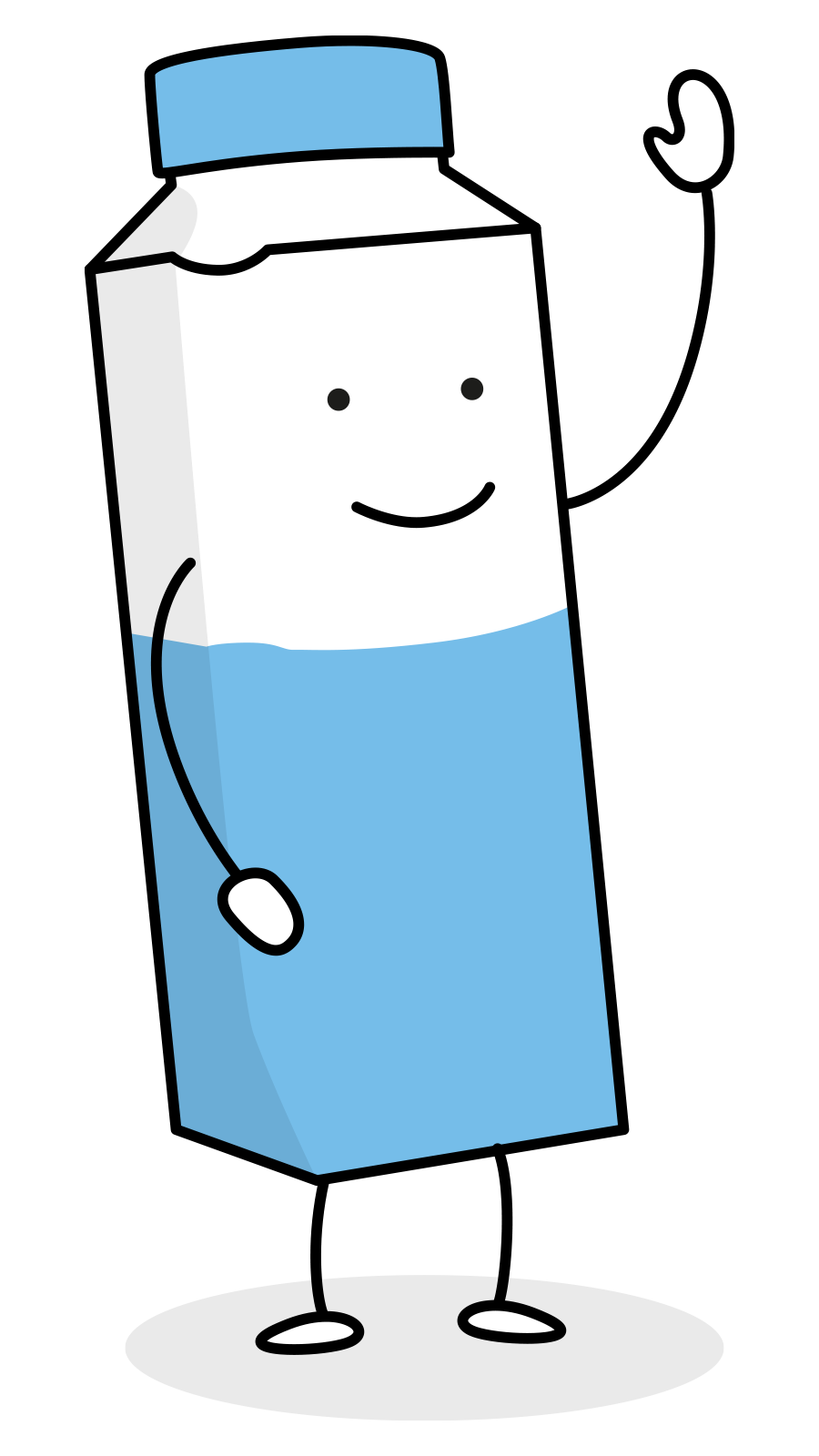 Uppleva 
naturen
Visste du att jag kommer härifrån?
[Speaker Notes: Sidan 8 i kunskapsmaterialet. Eleverna kan fundera på varför skogen är bra. Kartong är en naturlig produkt från en resurs som växer av sig självt, skogen. Genom fotosyntesen utnyttjar träden solenergi för att växa. Om man hela tiden planterar nya träd när man tar ner ett så mår skogen bra och växer. Skogen är dessutom ett levande ekosystem som är viktigt för diverse växt-, djur- och insektsarter. Skogen bidrar på ett positivt sätt till jordens klimat och ekologi. Att använda skogen som råvarukälla är smart eftersom träden växer upp igen. Det finns många andra material som inte förnyas på detta sätt. Trä och papper är därför en förnybar resurs.]
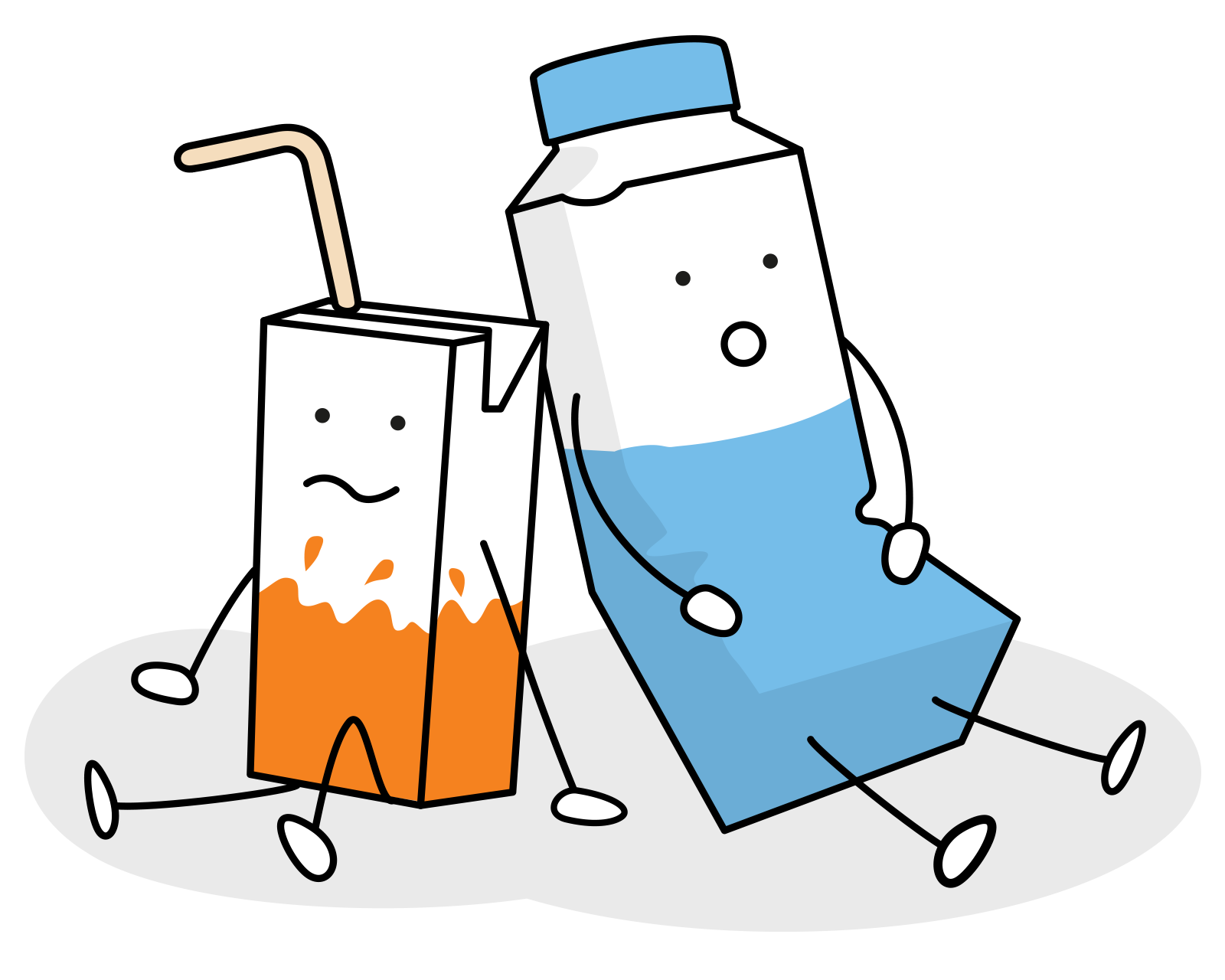 Jag är helt slut!
Vad ska du göra då?
Psst nu blir det film!
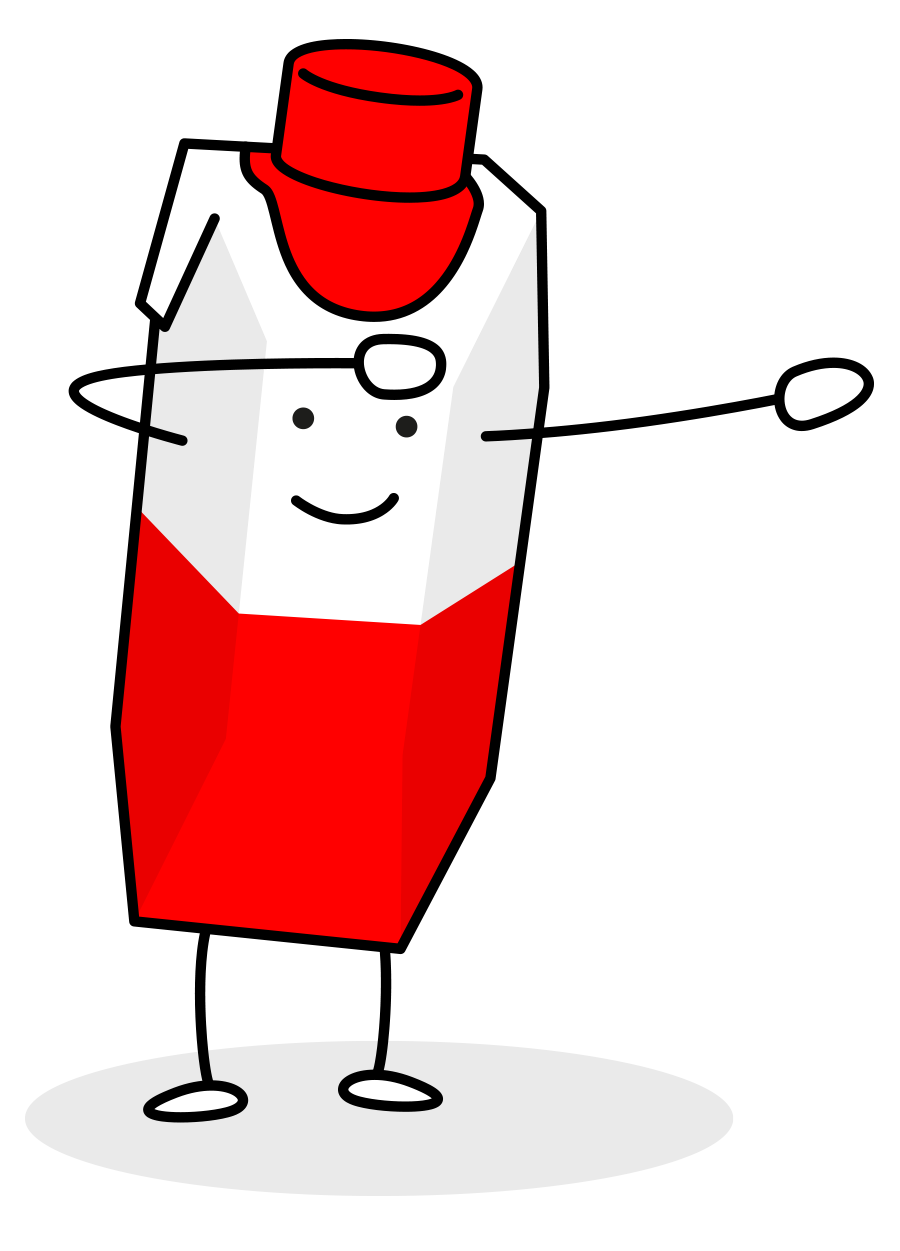 En liten film om återvinning
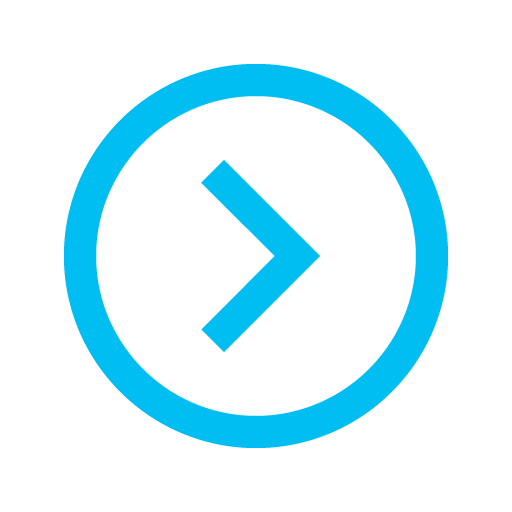 [Speaker Notes: Gå igenom vad man ska göra med tomma förpackningar. Hur gör de hemma? När en kartongförpackning är slut kan den sköljas av snabbt i kallt vatten och sedan torkas, en torr förpackning luktar inte. Om man plattar ihop den tar den inte lika mycket plats och är lättare att transportera när man sedan tar den till återvinningen. Sugröret till en förpackning kan du stoppa ner i förpackningen så återvinns de tillsammans. Då är risken mindre att sugröret råkar komma på villovägar… 
Titta på ”En liten film om återvinning”.]
Varför återvinna?
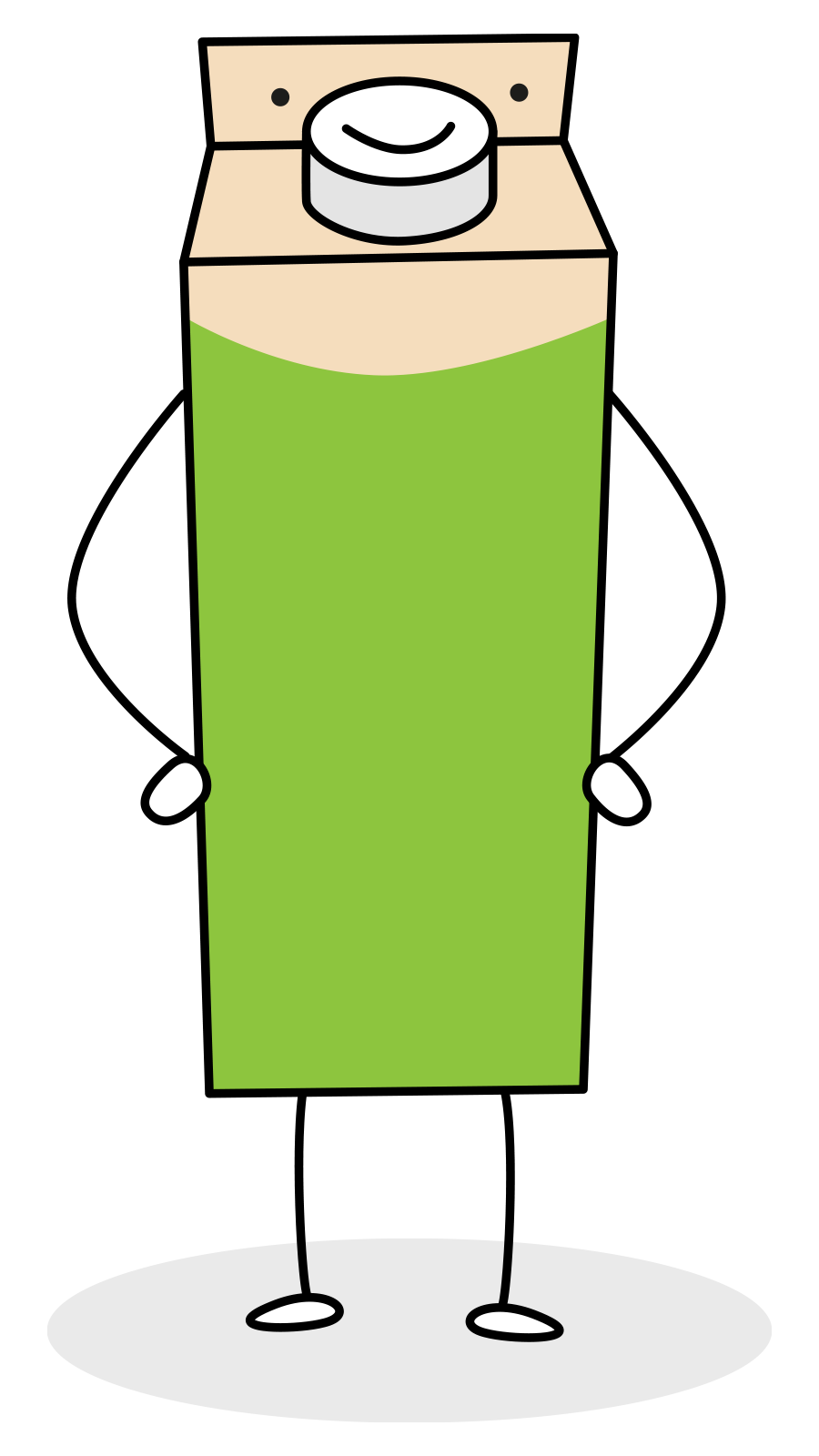 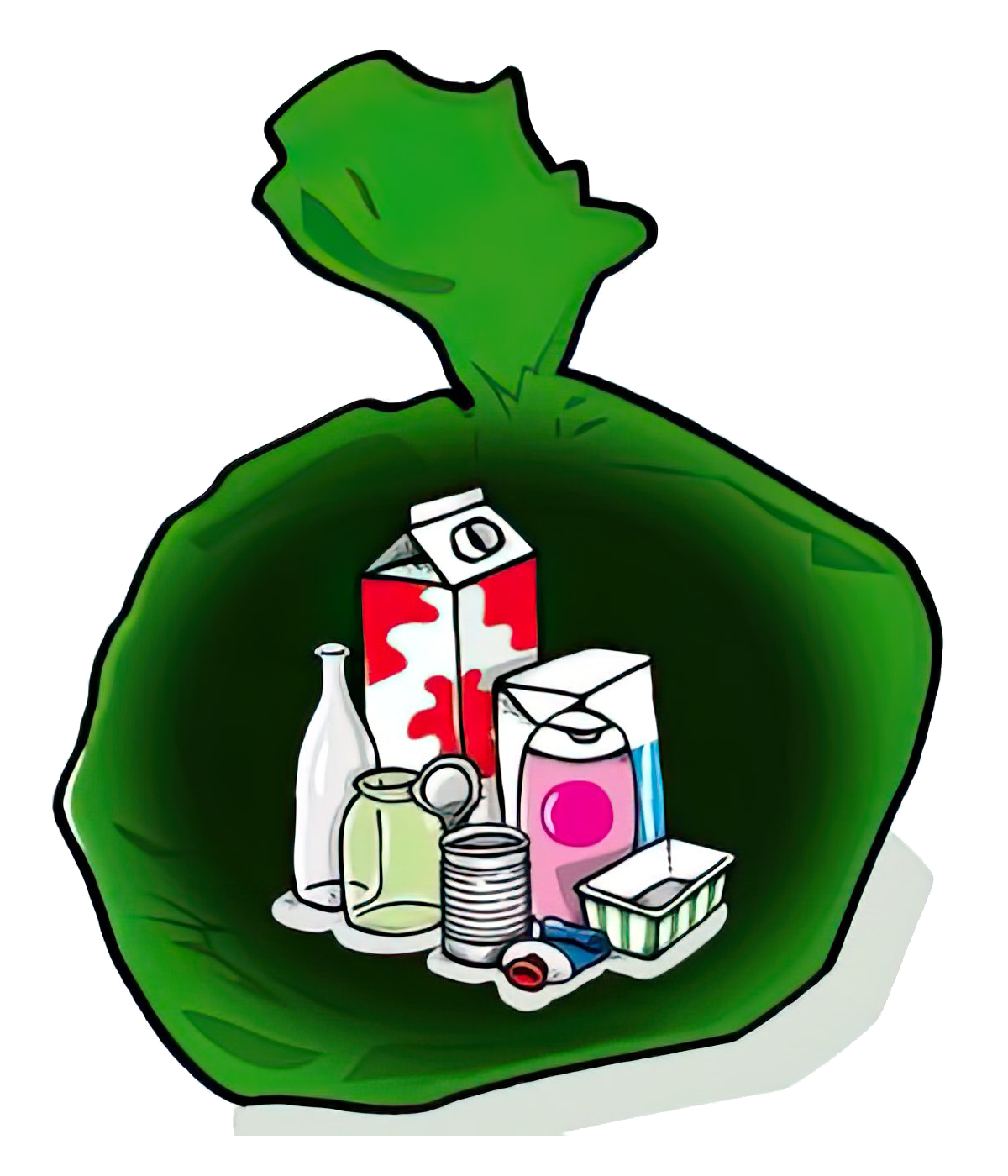 Vad betyder återvinning?
Vad kan man återvinna?
[Speaker Notes: Sidan 6 i kunskapsmaterialet. Diskutera med eleverna varför vi ska återvinna. Vi måste bli bättre på att hushålla med jordens resurser. Vi behöver minska vår energiförbrukning, utsläppen och mängden sopor. Att materialåtervinna sparar resurser och minskar energianvändningen. Fråga vad eleverna återvinner hemma. Exempel på återvinning i vardagen: fil-/mjölk-/yoghurt/juice-/smörpaket, schampoflaskor, kaviartub, pizzakartong, konservburkar, syltburkar, läskflaskor, plastpåsar, plastfolie, chipspåsar.]
Hur funkar det på återvinningsstationen?
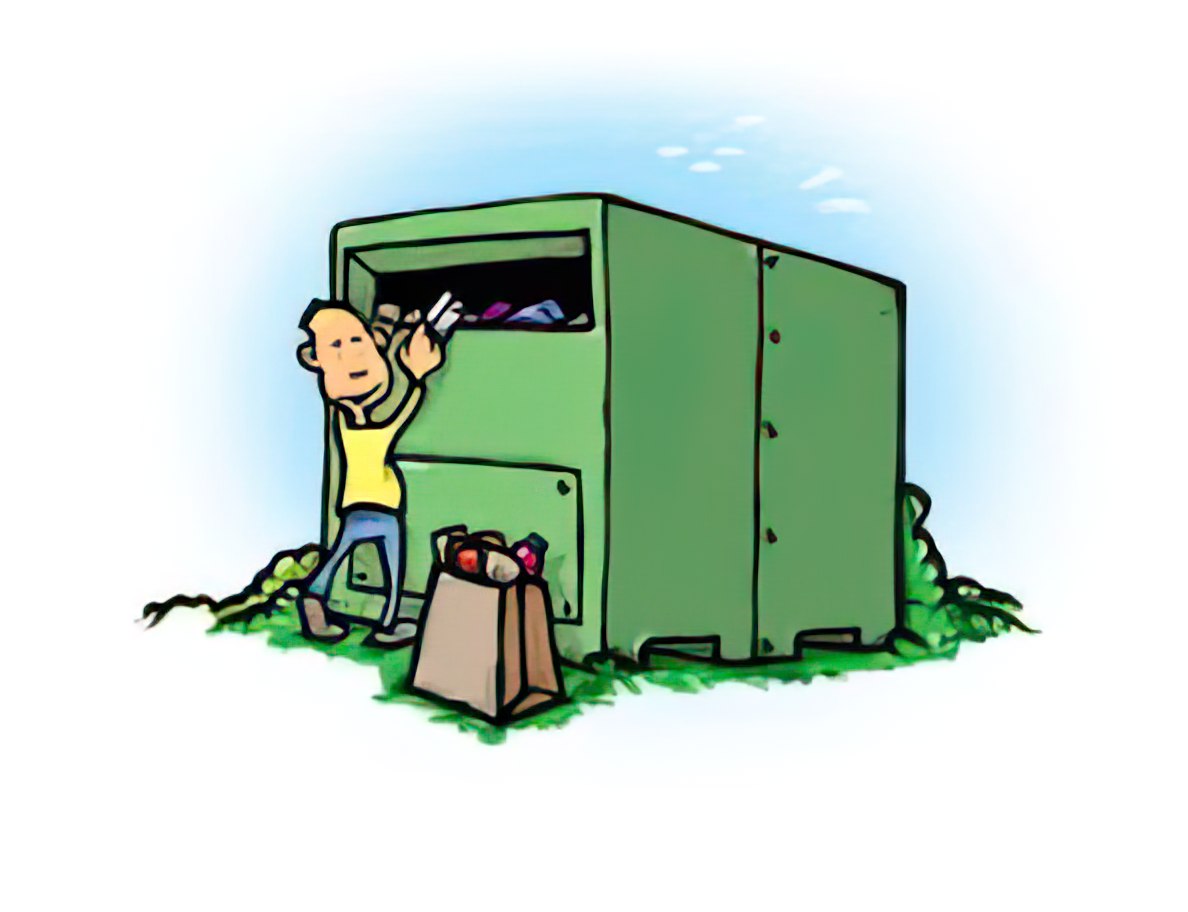 Hur många olika typer av fack finns det?
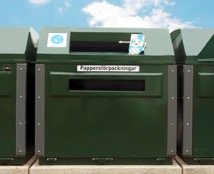 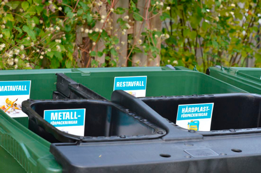 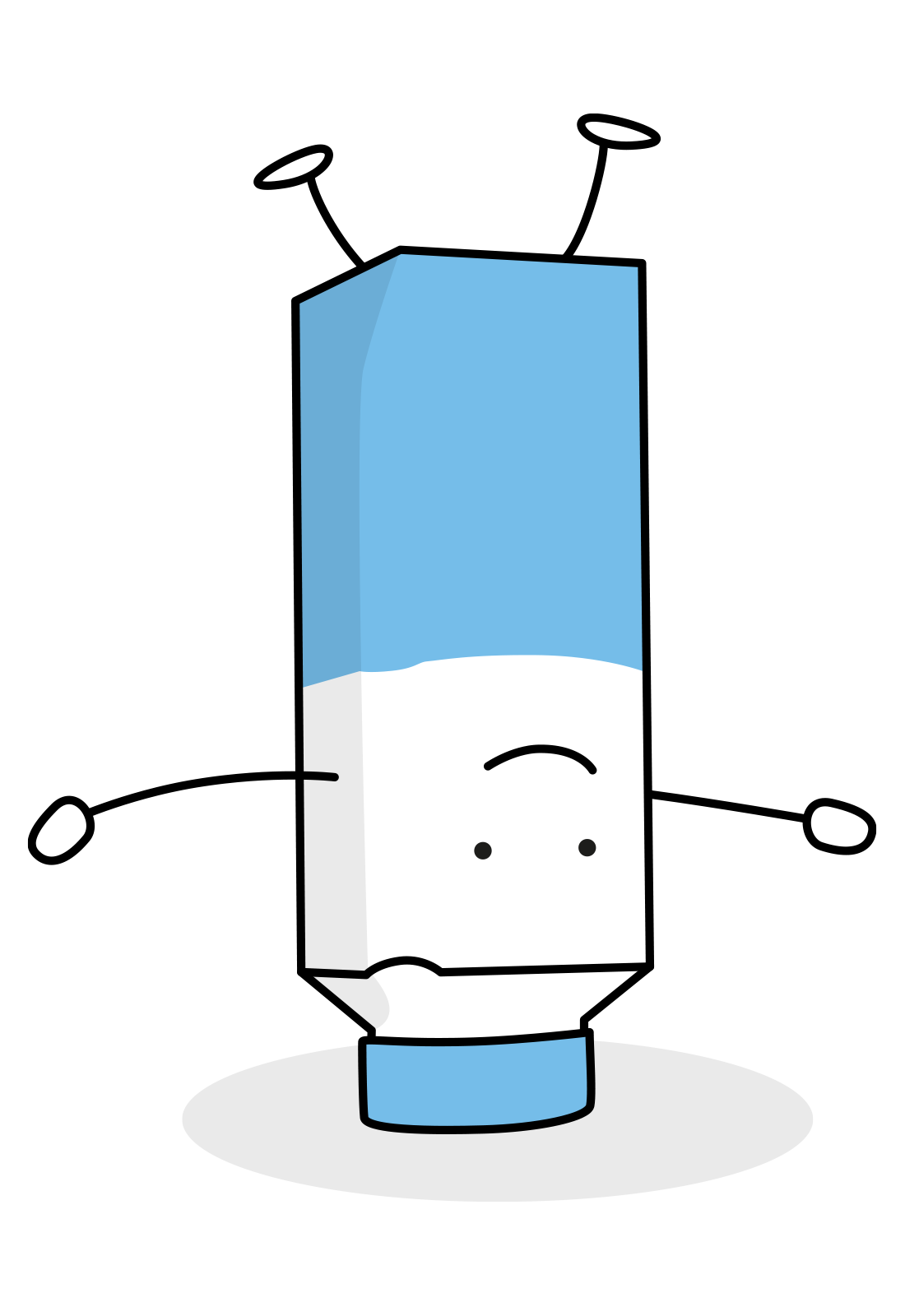 Hur ser återvinningsstationen ut där du bor?
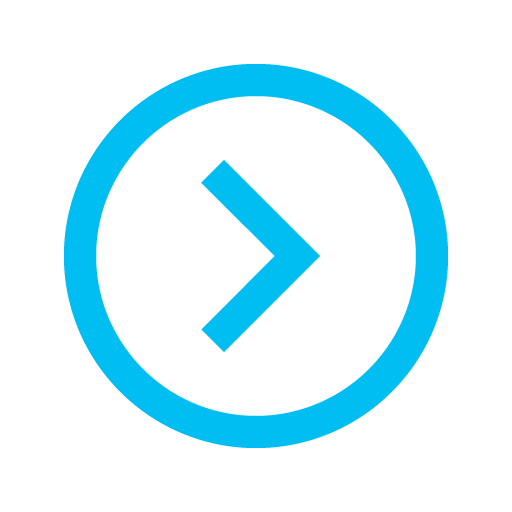 Hitta din närmaste återvinningsstation här
[Speaker Notes: Låt eleverna fundera på hur det går till på återvinningsstationen. Hur ser återvinningsstationen ut där de bor eller sorterar de hemma? Finns det någon på förskolan/skolan?]
Förpackningens resa – hur går det till?
Insamling på återvinningsstationen.
5.
1.
Nya produkter.
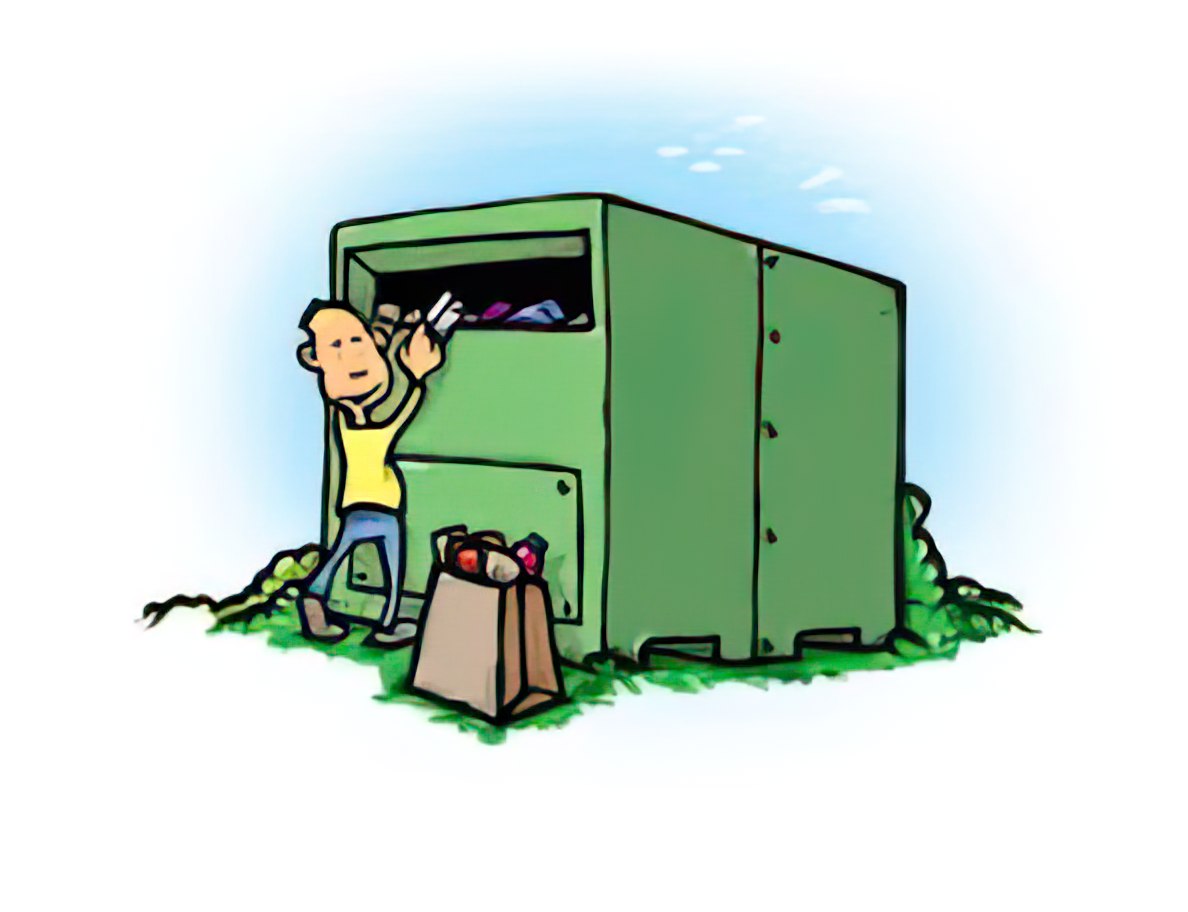 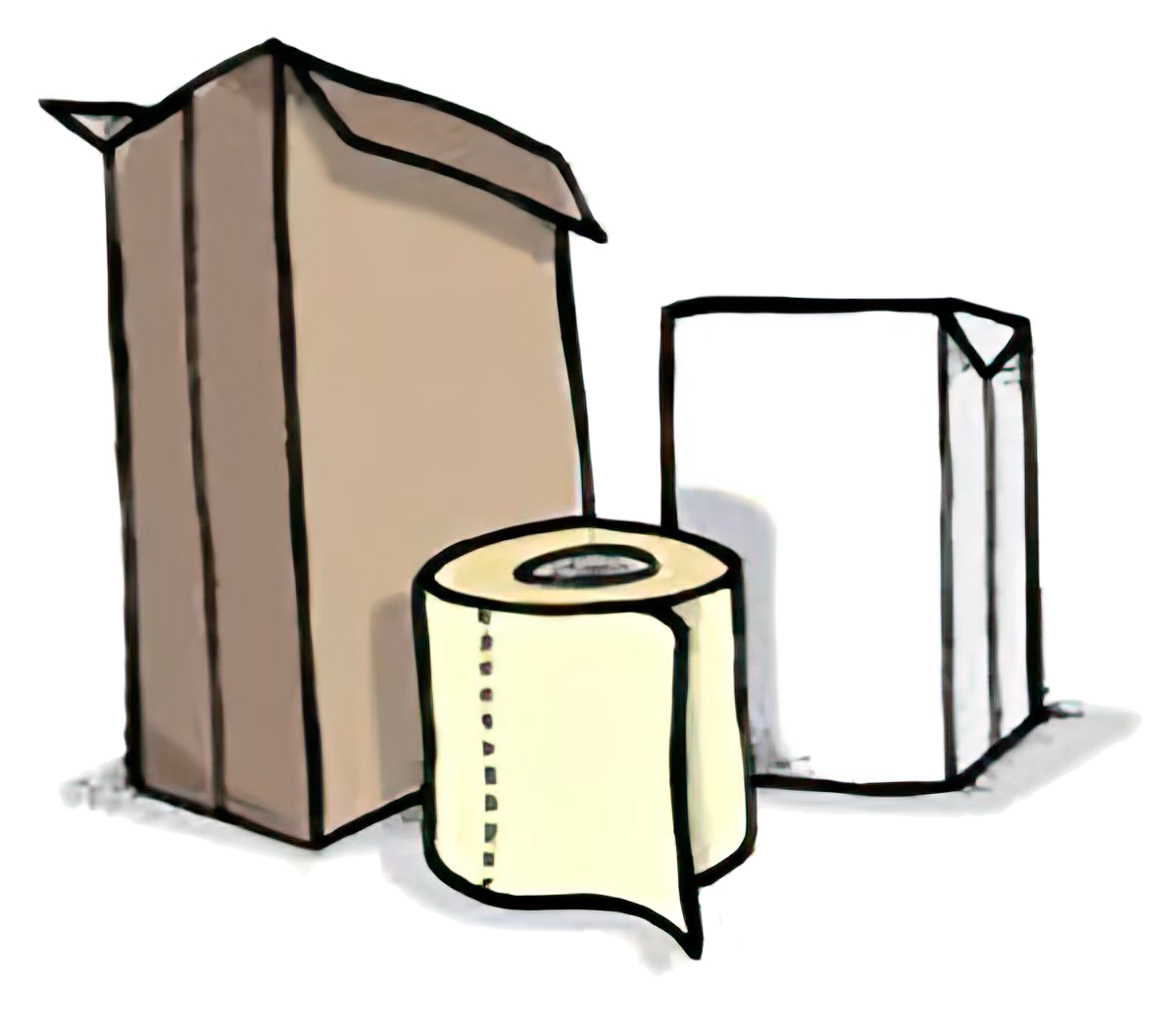 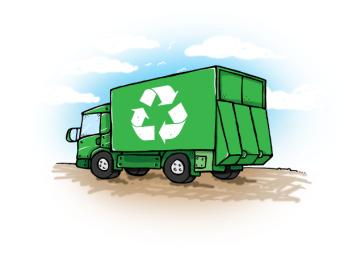 2.
Förpackningar packas i balar för transport.
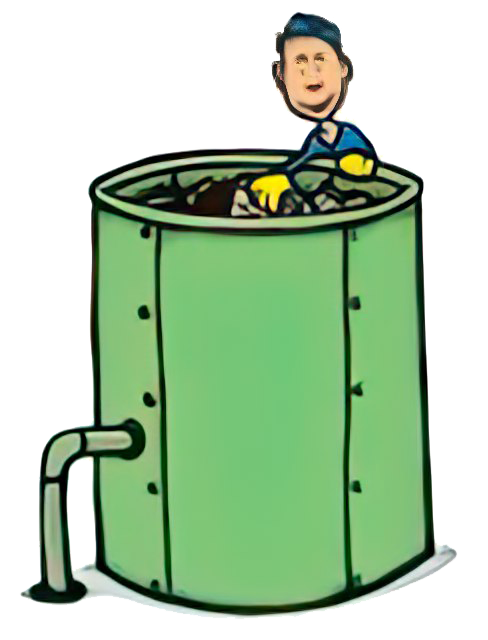 4.
Material separeras.
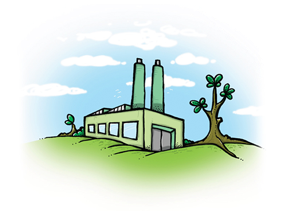 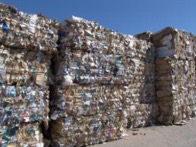 3.
På pappersbruket blandas förpackningarna med vatten.
[Speaker Notes: Sidorna 10 - 11 i kunskapsmaterialet. 1 – Den använda förpackningen sorteras som pappersförpackning och om den har en skruvkork, skruva gärna av den och sortera korken som plast. 2 – Förpackningen transporteras till ett pappersbruk. 3 – Där läggs förpackningarna i vatten och rörs runt till fibrerna sväller och lossnar från plast och eventuellt aluminium lager. 4 – Pappersfibrerna från kartongen går på så sätt att separera från plasten och eventuellt  aluminium. Det är då lätt att ta hand de olika sorternas material. 5 – Pappersfibrerna blir till ny pappersmassa som blir ny kartong. Plasten och aluminium kan också bli till nya produkter. I dagsläget i Sverige går det till energi som används för att driva pappersbruket. Energin som produceras behövs främst för att torka bort vattnet från den blöta pappersmassan så det kan bli till ny kartong.]
Det är lätt att återvinna kartongförpackningar
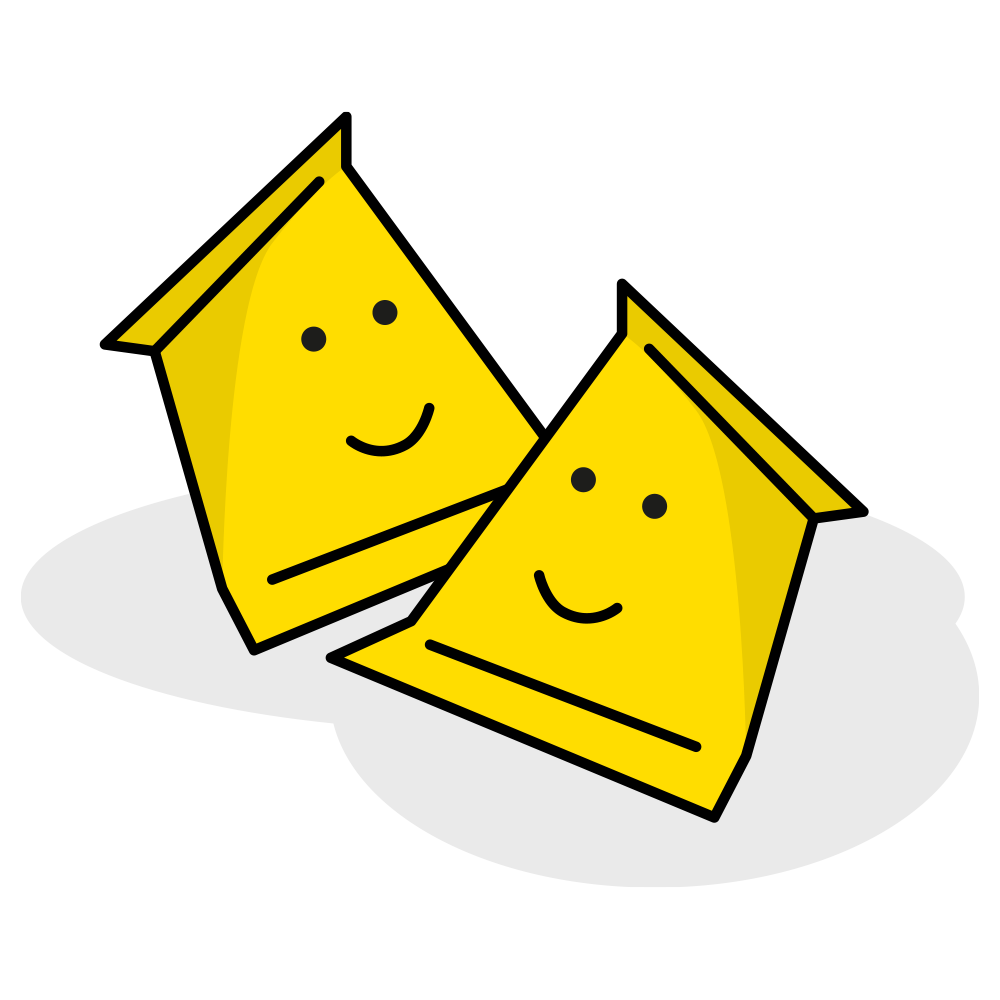 Tänk er en mixer… fast mycket större!
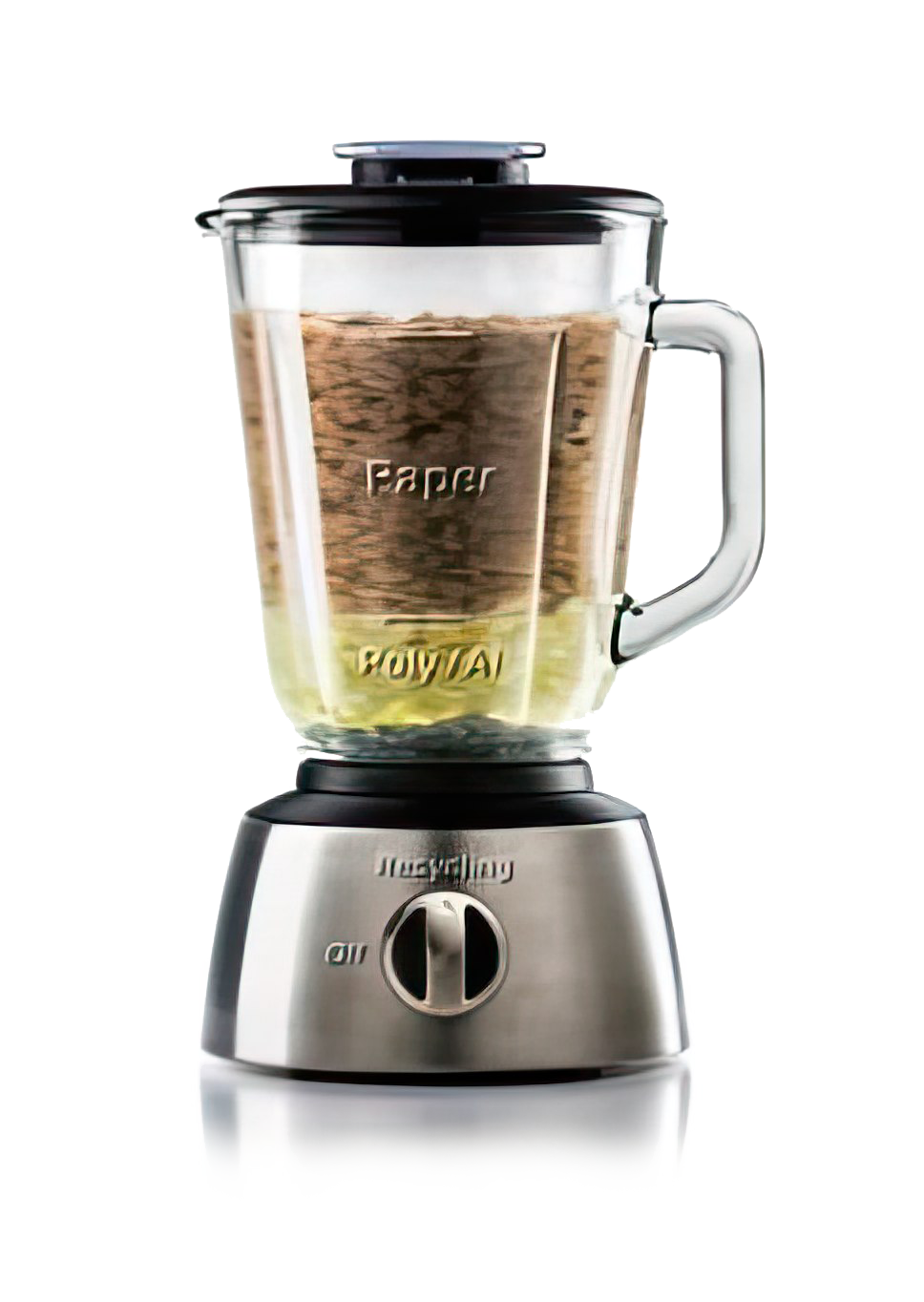 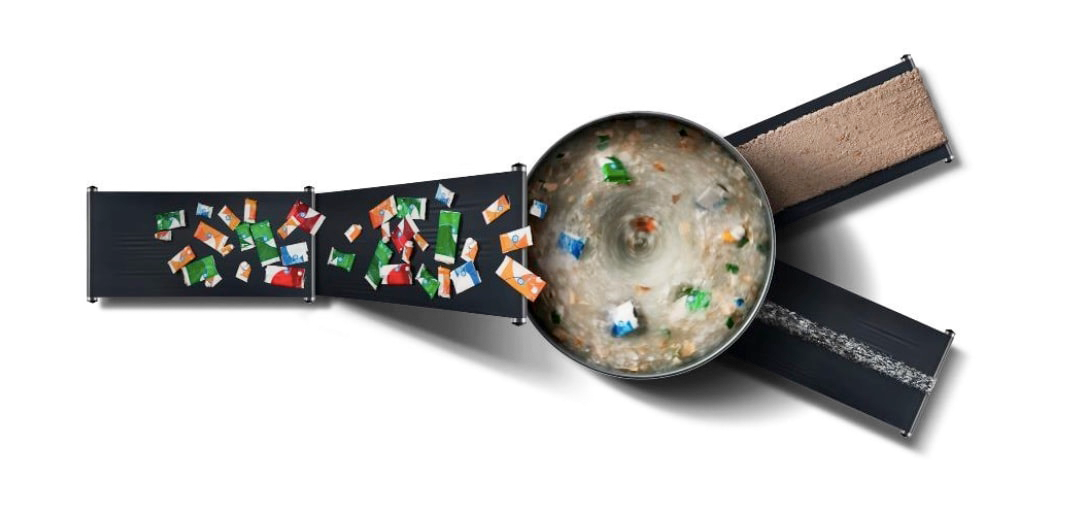 papper
Vad händer här?
plast

aluminium
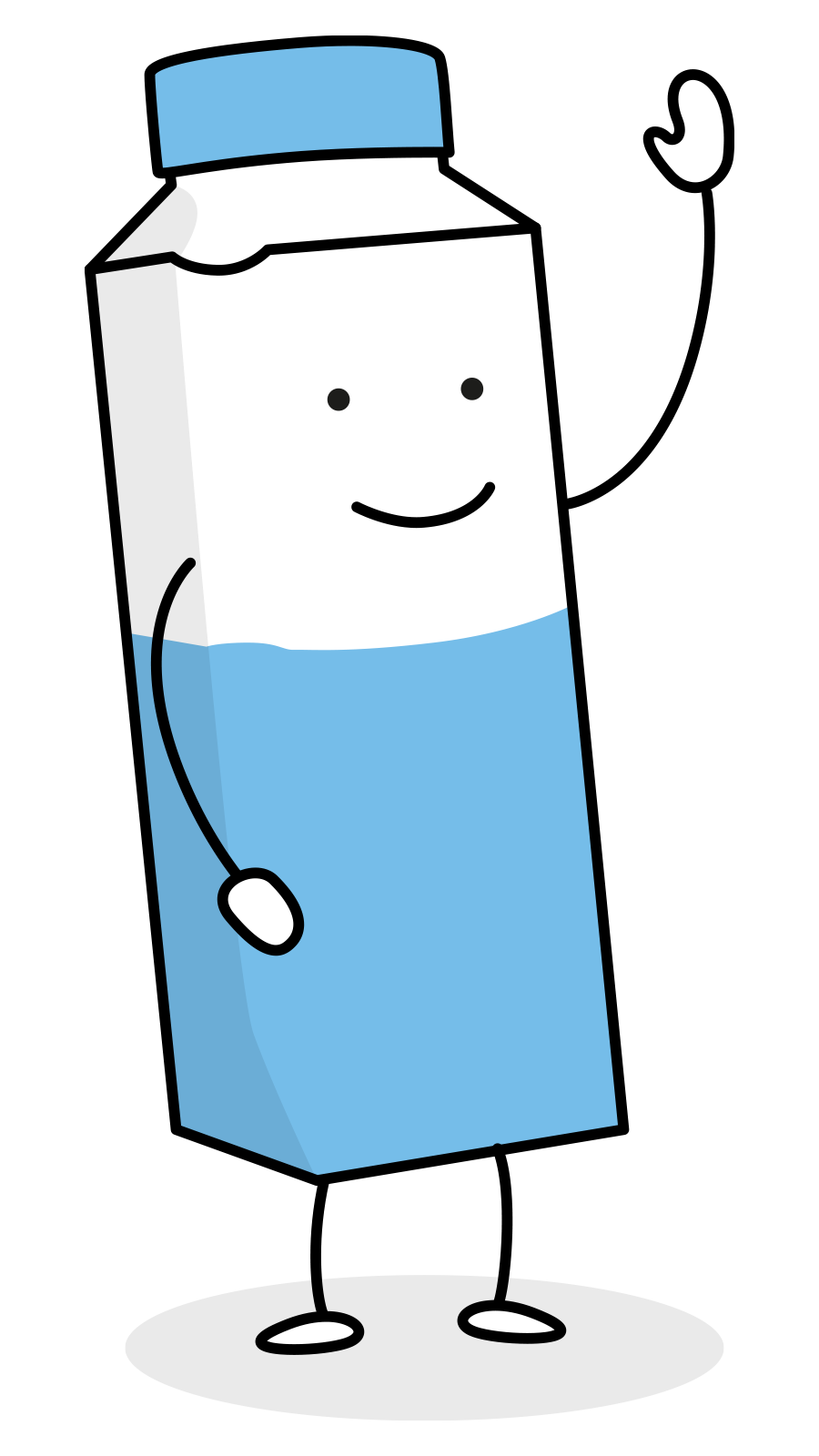 Psst! Filmtajm!
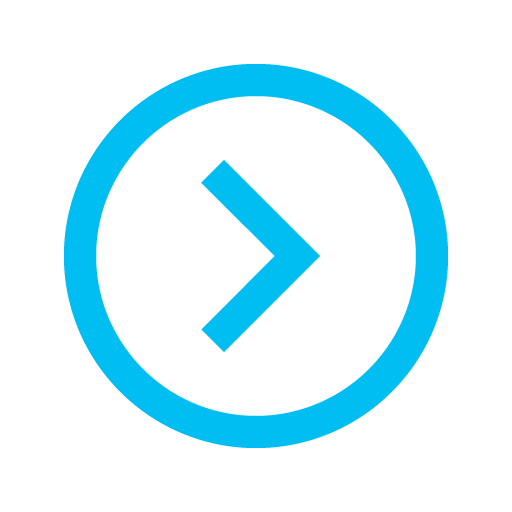 Återvinning av kartongförpackningar
[Speaker Notes: Sidan 11 i kunskapsmaterialet. I själva verket är det väldigt enkelt att återvinna kartongförpackningar – med hjälp av vatten och omrörning separeras pappersfibrerna från plasten och kan samlas ihop och bli till nya produkter. Det fungerar lite som en hushållsmixer, fast mycket större. In kommer förpackningar och ut ur den kommer papper och plast (PolyAl). Titta på filmen från pappersbruket Fiskeby Board i Norrköping, som återvinner kartongförpackningar.]
Kartongförpackningar får nytt liv!
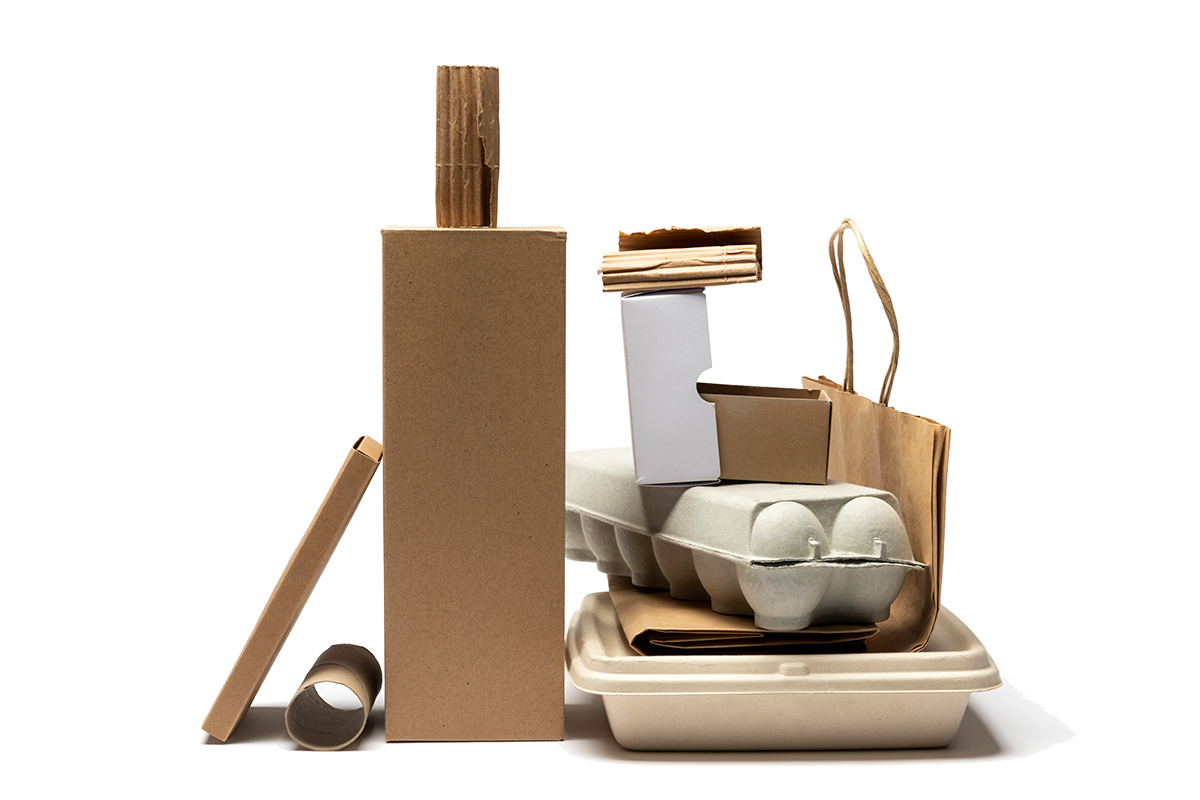 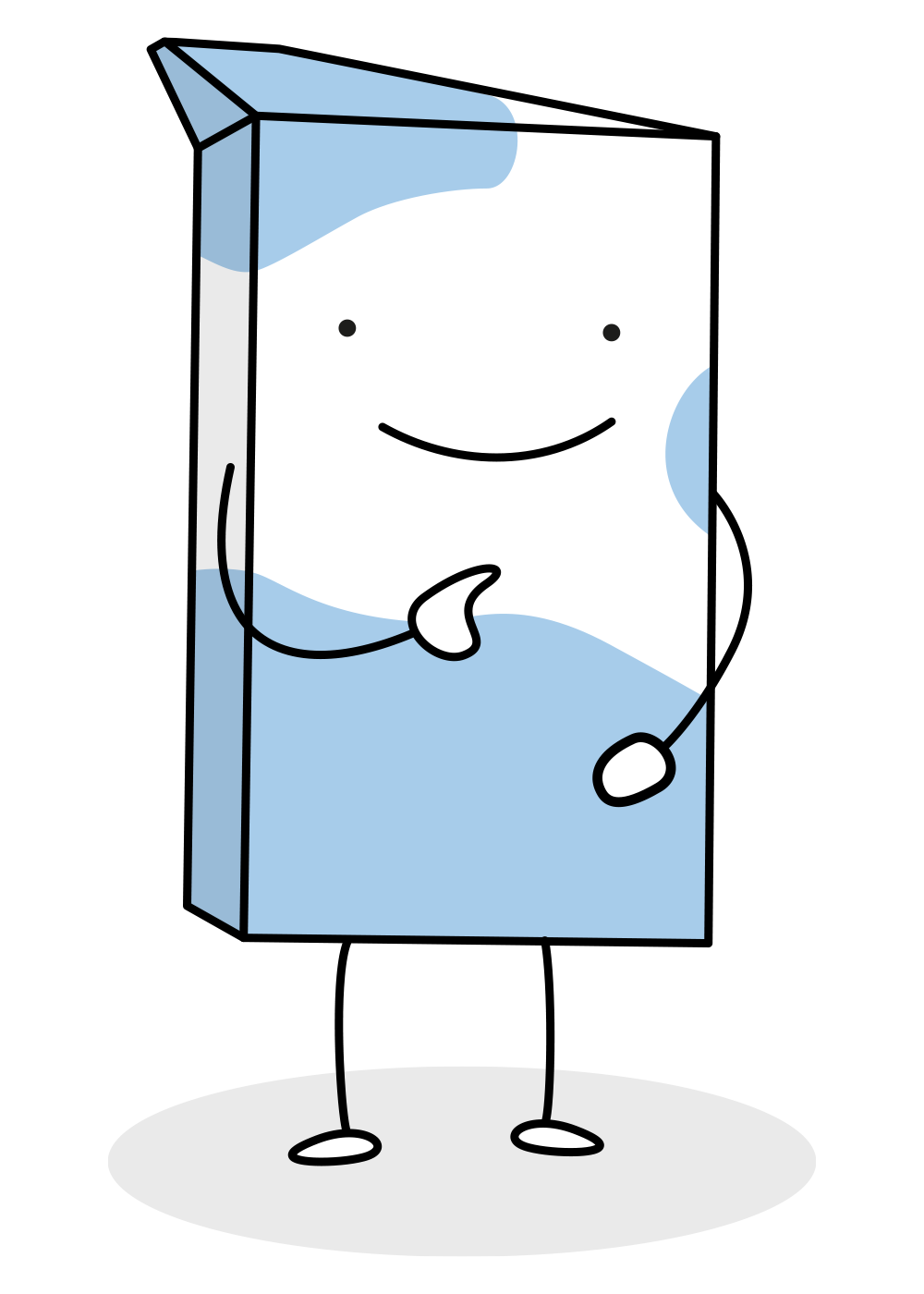 Vad kan vi göra av återvunnen kartong?
[Speaker Notes: Sidan 11 i kunskapsmaterialet, även powerpointen ”En kartongförpacknings livscykel” bland Kartongmatchens inspirationsmaterial. Eleverna kan fundera på vad som kan göras. Det kan bli: flingpaket, pizzakartonger, pasta förpackningar, familjeförpackningar till glass m.m. Mjölk- och juiceförpackningar görs inte på återvunna fibrer utan nya oanvända. Därför är det viktigt att de använda förpackningarna lämnas in till återvinning – så de kan bli nya produkter. Kvaliteten på de pappersfibrer som används i kartongförpackningar är mycket hög och är därför en värdefull råvara.]
Hur mycket återvinner vi?
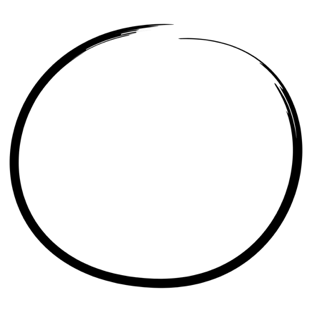 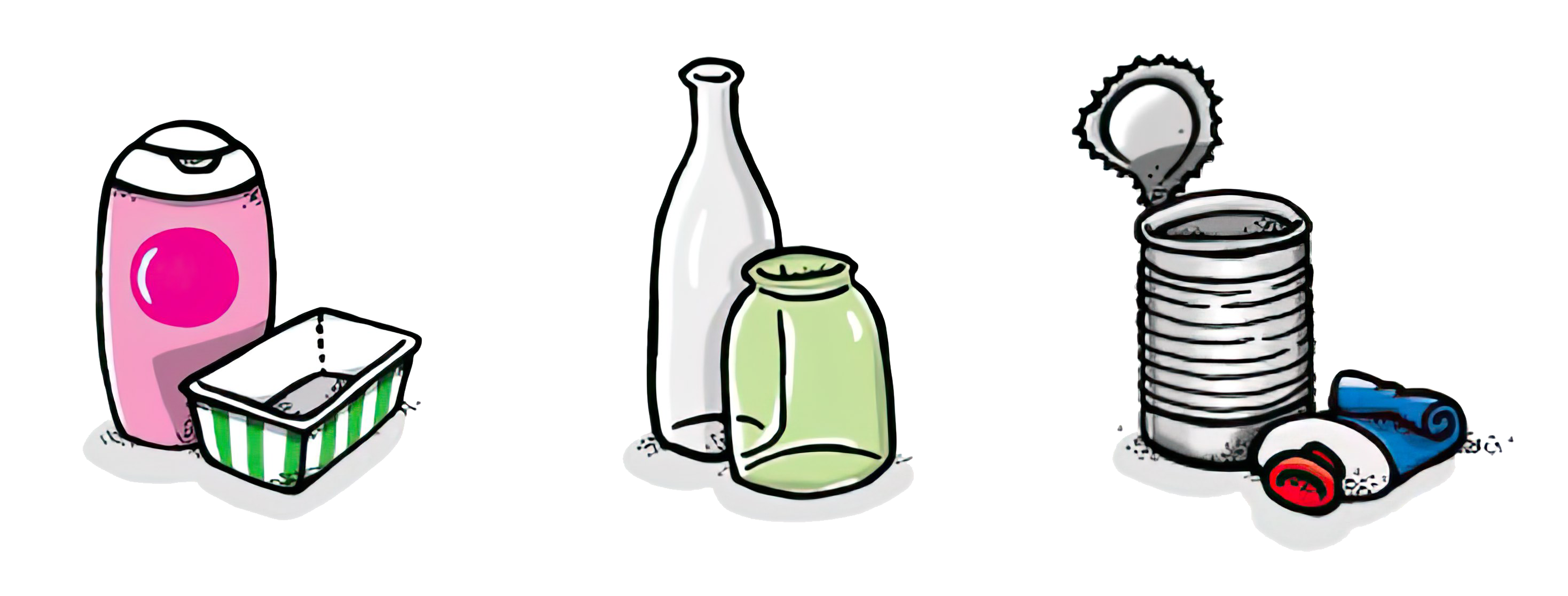 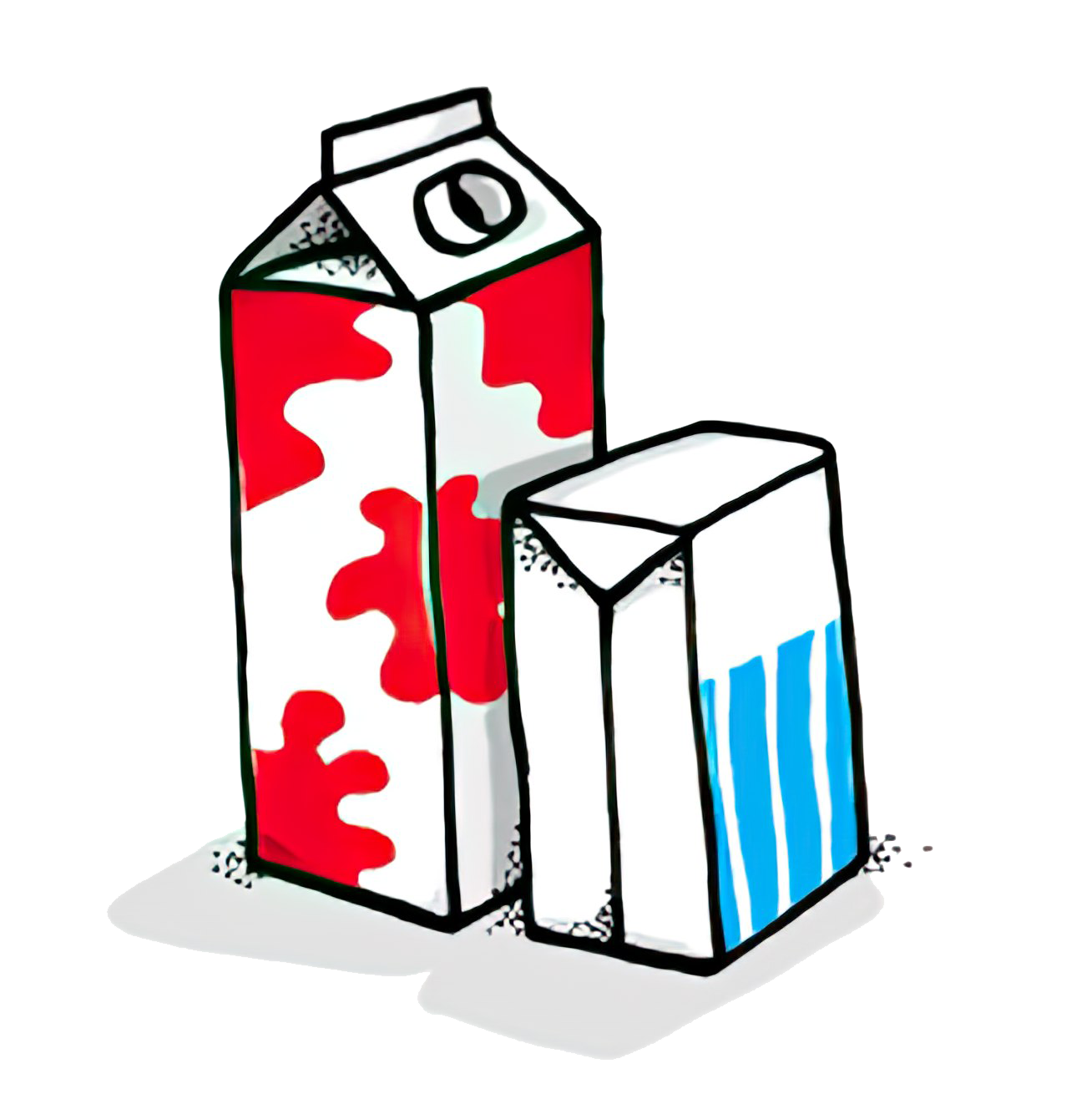 Varför är det så tror du?
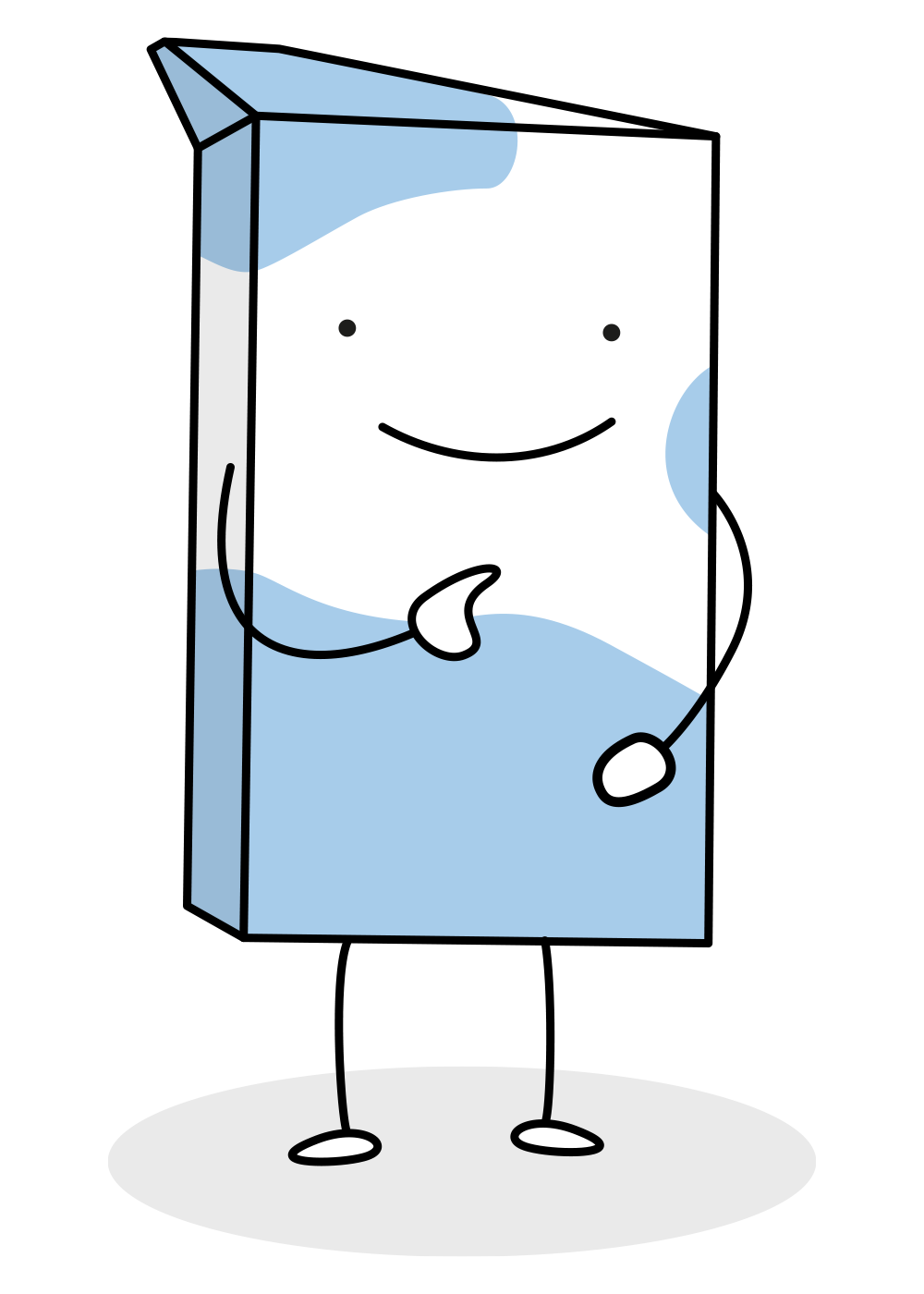 Hur kan vi öka återvinningen?
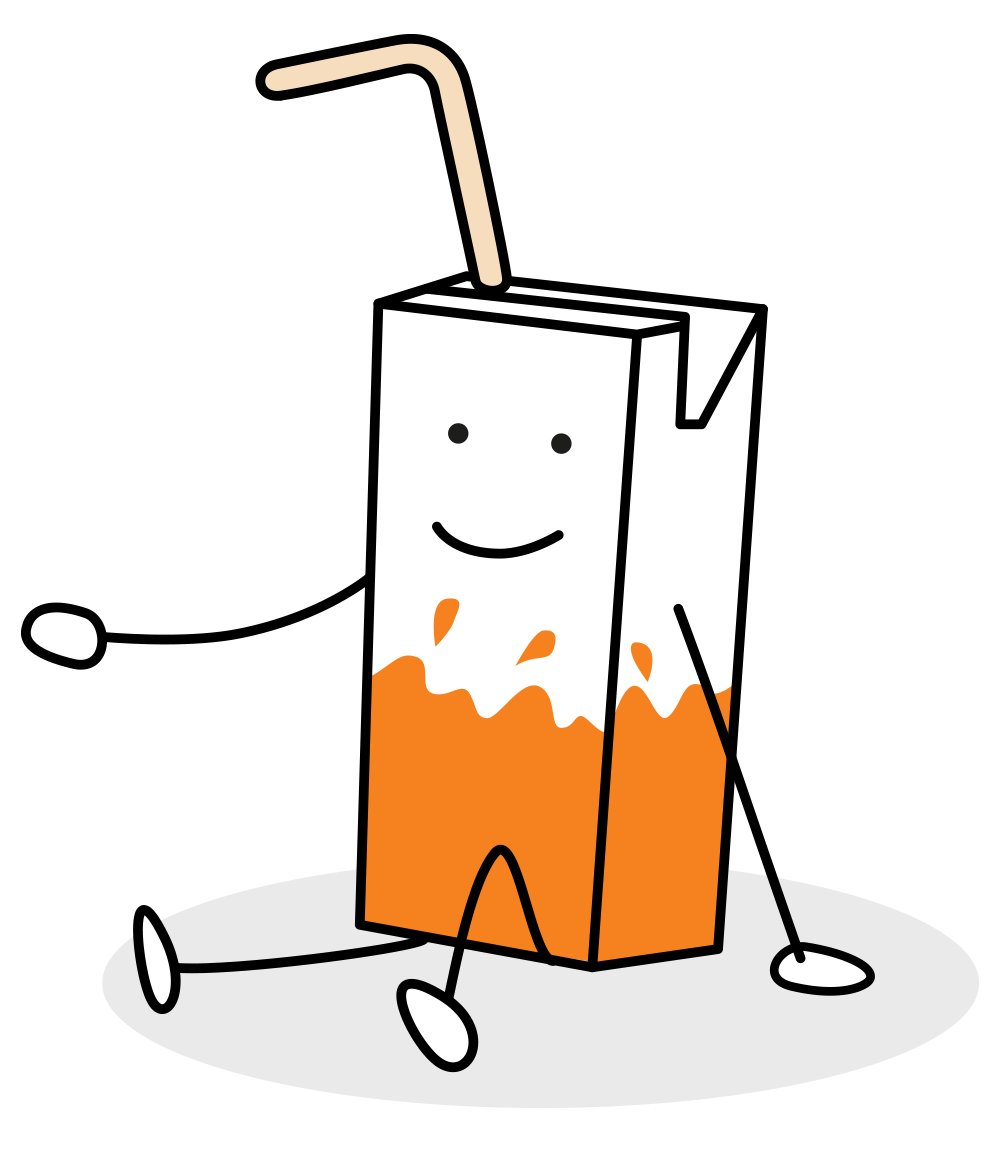 Visste du att?
Vi samlar in hälften av alla använda kartongförpackningar, dvs för t ex mjölk, fil & juice, till återvinning.
Vad kan du göra?
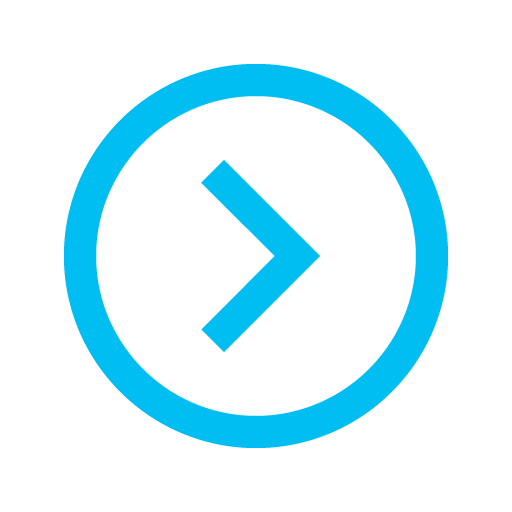 Titta här på hur plast, glas, papper, tidningar & metall återvinns
[Speaker Notes: Sida 7 i kunskapsmaterialet. Vi återvinner ungefär 4/5 av alla pappersförpackningar totalt, men bara hälften av alla använda kartongförpackningar samlas in till återvinning. Varför är det så? Kladdigt? Luktar? Attityd? Vad kan man göra åt det? Hur kan vi bli bättre? Vi återvinner 96% metall, 93% glas och 44,4% plast. Titta på filmerna om återvinning av olika typer av förpackningar och material.
 
Anledningen att så mycket som 4/5 av alla pappersförpackningar samlas in är främst att företag använder många pappersförpackningar (t ex wellpapplådor, kartongtråg och omslagspapper) och i och med att det är så stora volymer är det lättare för dem att skicka allt till rätt plats och de vet att det är viktigt att återvinna material. I hushållen vet inte alla att det är så viktigt med återvinning och många vet inte heller att man kan återvinna kartongförpackningar.]
Antar du utmaningen 
och deltar i Kartongmatchen?
Det är lätt och rätt att återvinna
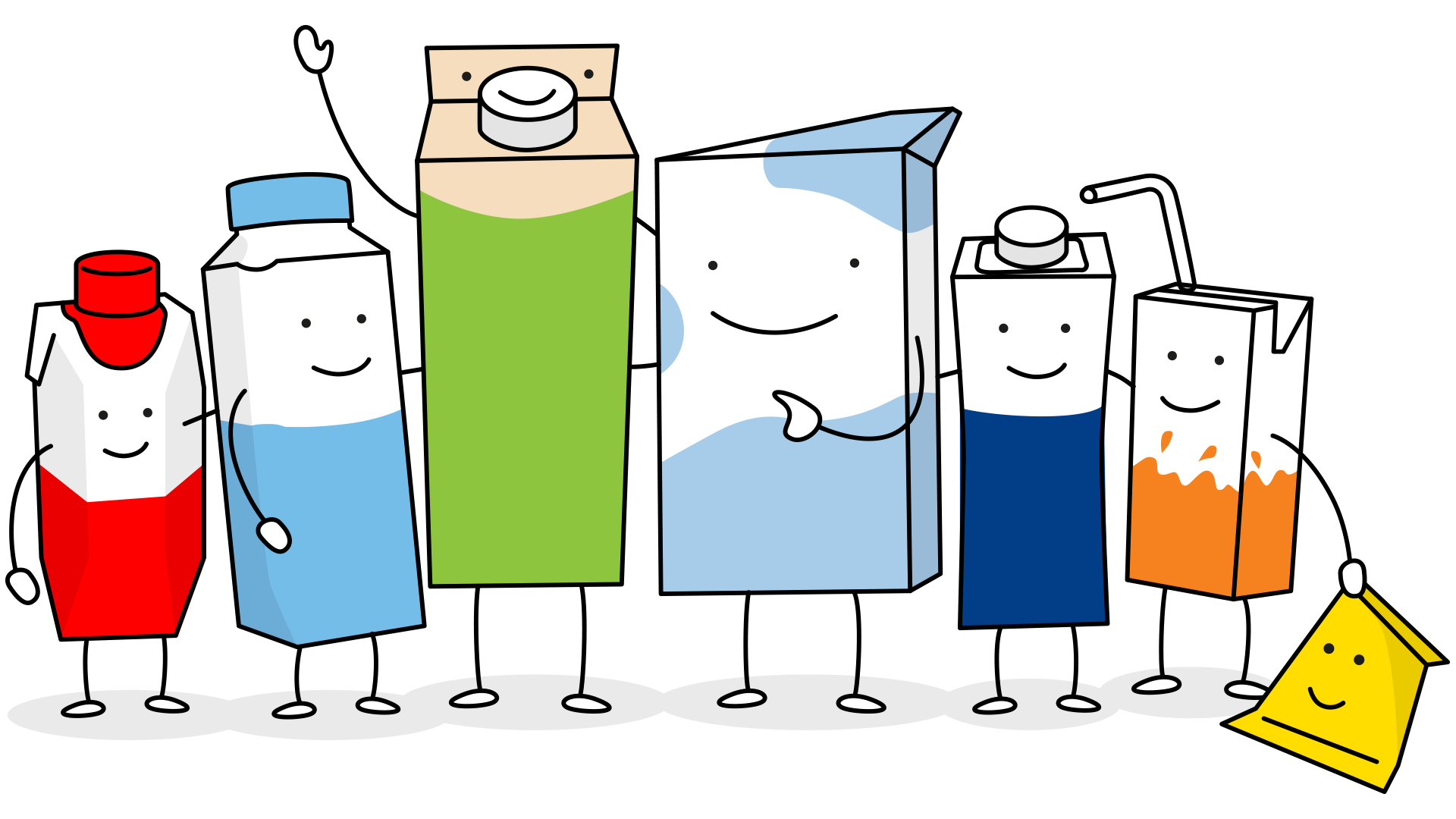 [Speaker Notes: Från att anmälan öppnar i slutet av maj och fram till och med den 17 mars 2024 kan ni deltaga i en tävling för förskola, dagbarnvårdare, fritidshem, grundsärskola samt grundskola årskurs F-6 - ”Kartongmatchen”.]
Kartongmatchen 2023/2024 
i Sverige, Finland och Danmark
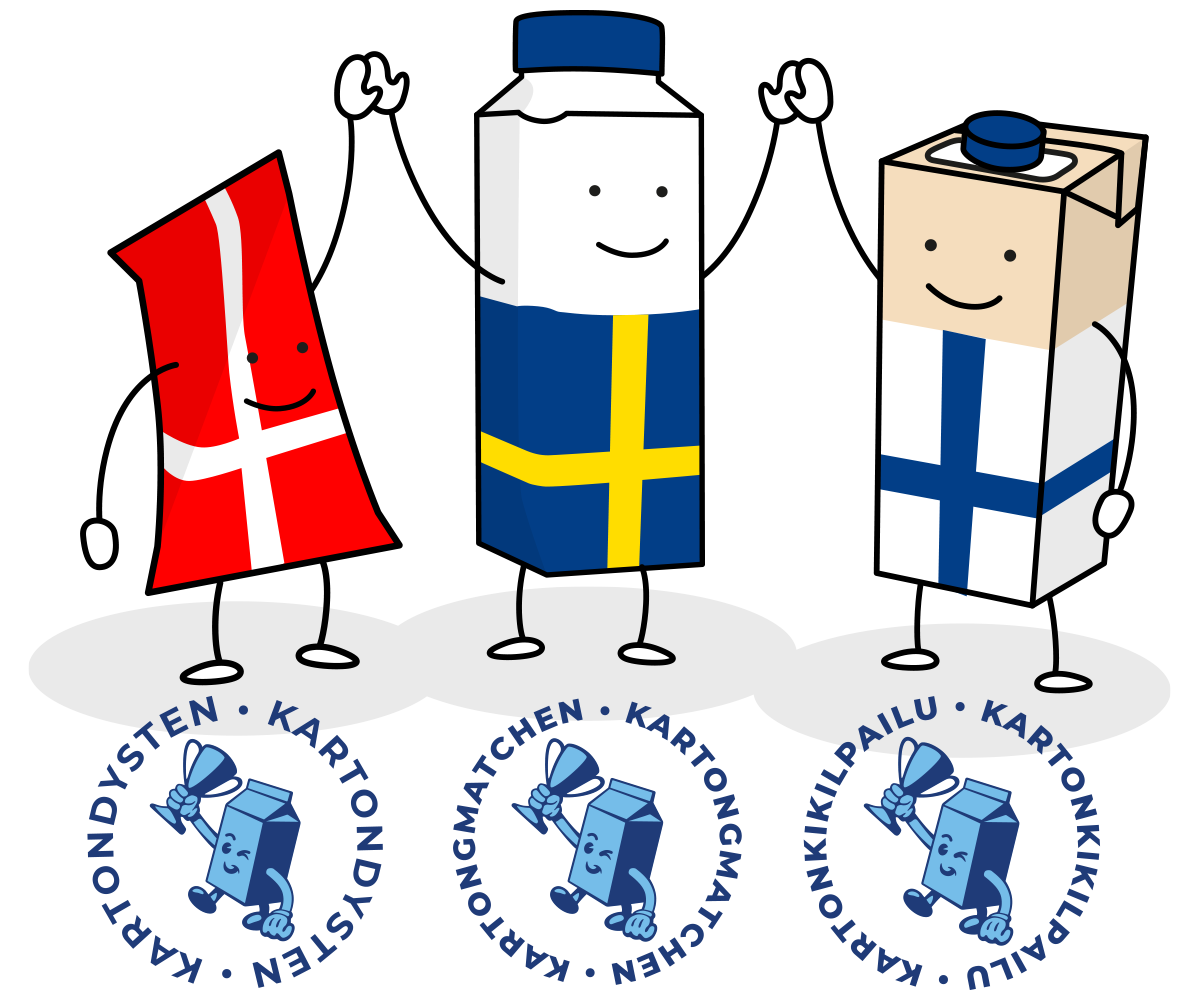 De senaste åren har närmare 320 000 barn och elever deltagit i Kartongmatchen

Tävlingen körs samtidigt i både Sverige, Finland och Danmark. Allt för att öka återvinningen!

I Sverige är tävlingen är öppen för alla från förskola till årskurs 6. I Finland och Danmark deltar skolår 1-6.

Ni kan följa den finska Kartongmatchen och få inspiration av deras inskickade uppgifter på www.kartonkikilpailu.fi Den danska följer ni på www.kartondysten.dk 

På startsidan kan ni se återvinningsgraden i de tre länderna just nu!
[Speaker Notes: Parallellt med den svenska Kartongmatchen kommer tävlingen även att pågå i våra grannländer Finland och Danmark. Allt för att öka återvinningen och inspirera varandra. På startsidan av www.kartongmatchen.se kommer ni se återvinningsgraden (just nu) i de tre länderna. Vill ni veta mer om den finska Kartongmatchen eller se de finska elevernas inskickade bidrag i de olika matcherna, gå in på www.kartonkikilpailu.fi Den danska Kartongmatchen inspireras ni av här www.kartondysten.dk]
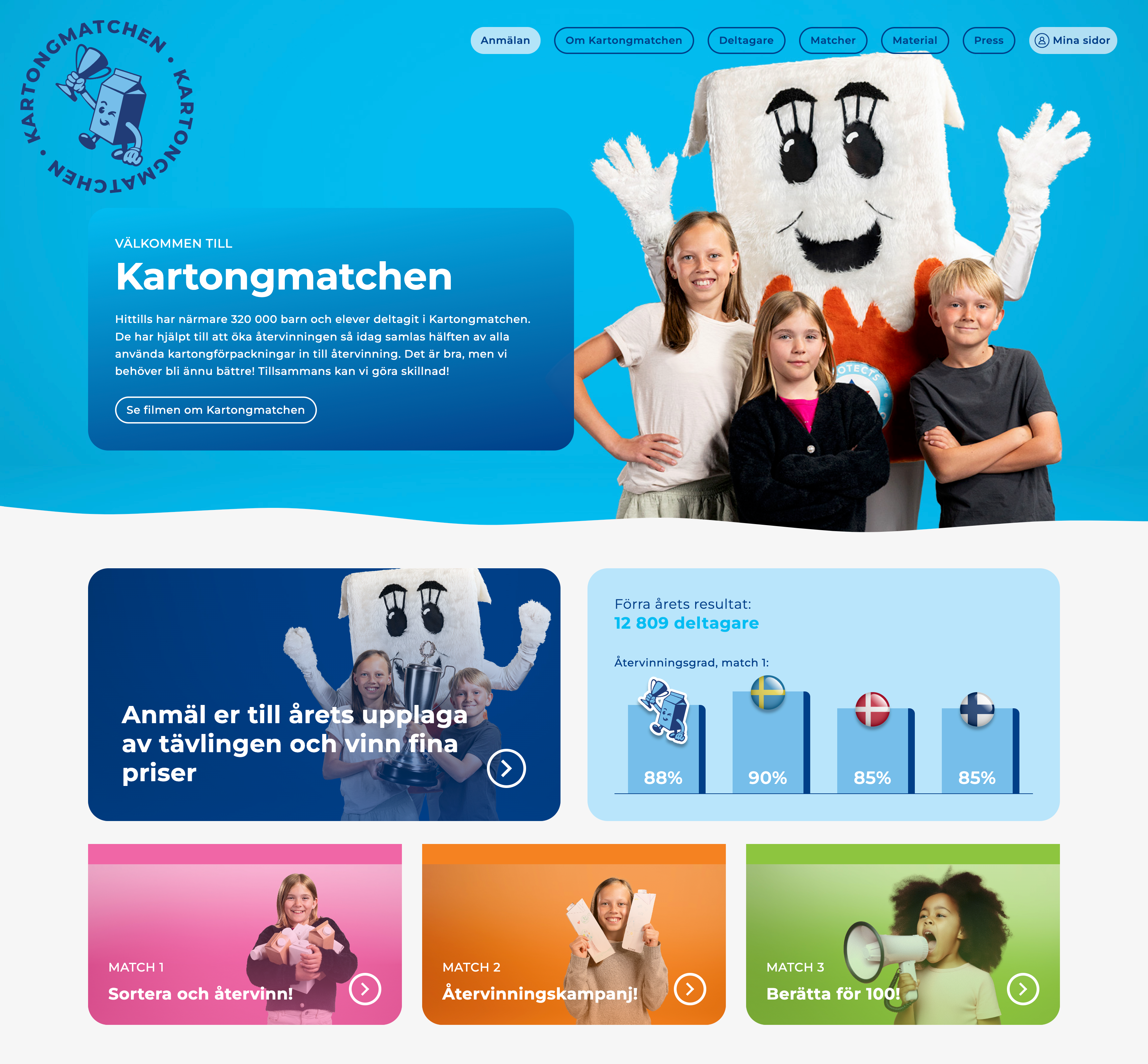 15
[Speaker Notes: Kartongmatchen 2023/2024:
Var med och ta upp matchen för en ökad återvinning av kartongförpackningar!
De senaste åren har närmare 320 000 elever och förskolebarn deltagit i återvinningstävlingen Kartongmatchen. Tillsammans har de hjälpt till med att öka återvinningen så idag samlas hälften av alla använda kartongförpackningar in till återvinning! Det är bra, men fortfarande är det många kartongförpackningar som inte återvinns! Det vill vi nu ändra på!
Anmäl er idag till tävlingen som är öppen för förskola och grundskola F-6.
Årets tävling pågår till och med den 17 mars 2024. Tävlingen är uppdelad i tre obligatoriska matcher. Alla som genomför tävlingen erhåller diplom och är med och deltar i utlottning av fina priser och överraskningar från Tetra Pak, Skånemejerier, Arla, Norrmejerier, Rynkeby, FTI och Fiskeby Board.
I varje match kommer ni utmanas i ett snabbhetspris. Detta är helt frivilligt, men innebär att ni har chans att vinna ytterligare priser från Tetra Pak, Skånemejerier, Arla och Norrmejerier om ni redovisar matcherna innan bestämda datum.
I materialarkivet finns material där ni kan lära er mer om hur återvunna kartongförpackningar får nytt liv. Där finns faktafolder, sagor, PowerPoint-presentationer, elevövningar och filmer att inspireras av. 
Vid anmälan erhåller förskolan material till match 1, som skickas till er med vanlig post. 
Välkommen in i matchen!]
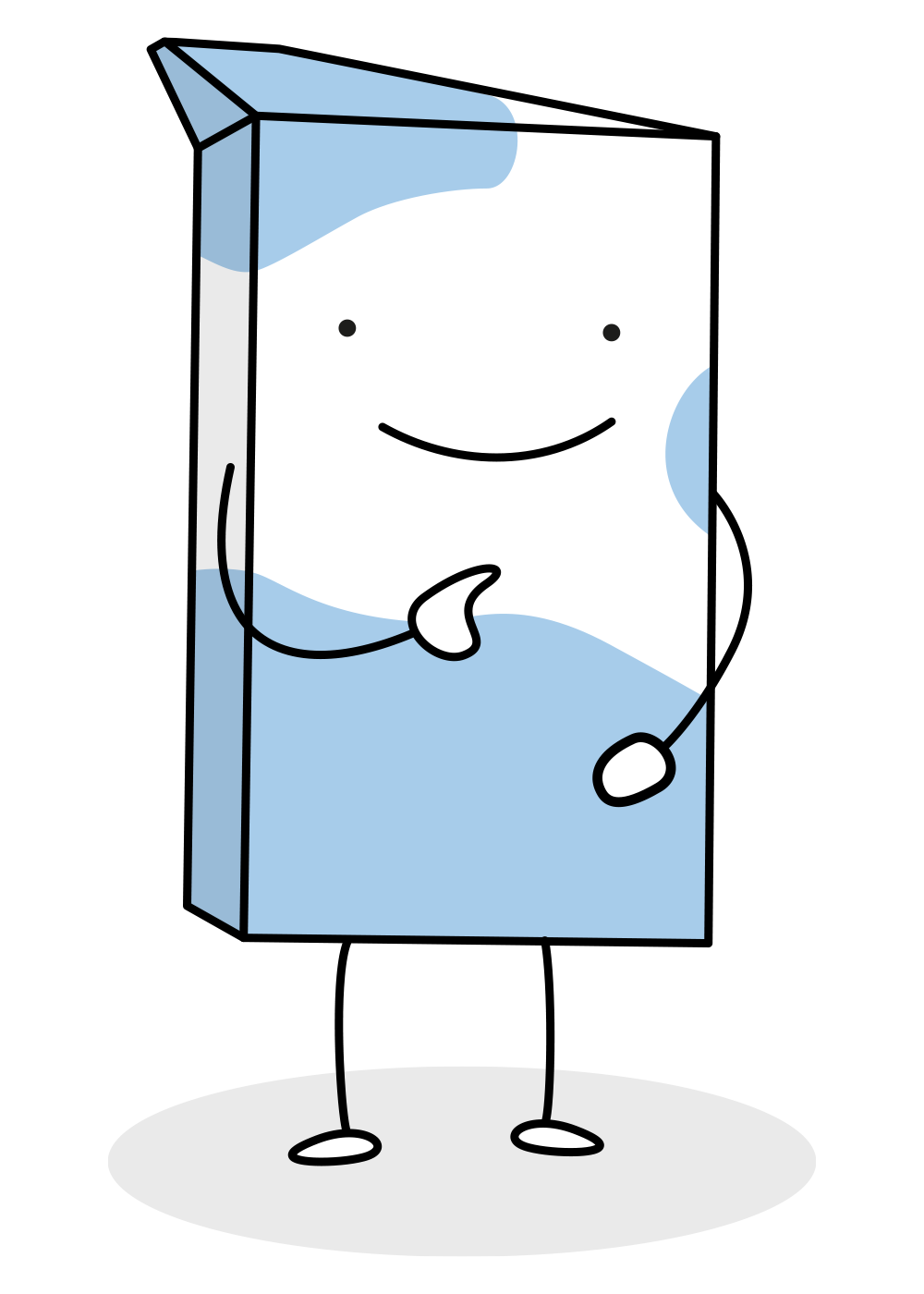 Vad ska man göra? 	
Tillsammans ska vi hjälpas
åt för att öka återvinningen
av kartongförpackningar
Vinnare?
Lottas ut bland alla förskolor, F-3 och 4-6 som på Mina sidor
registrerat de 3 matcherna 	
Sortera och återvinn!
Återvinningskampanjen!
Berätta för 100!
Tävlingsperiod? 
Avslutas 17 mars 2024
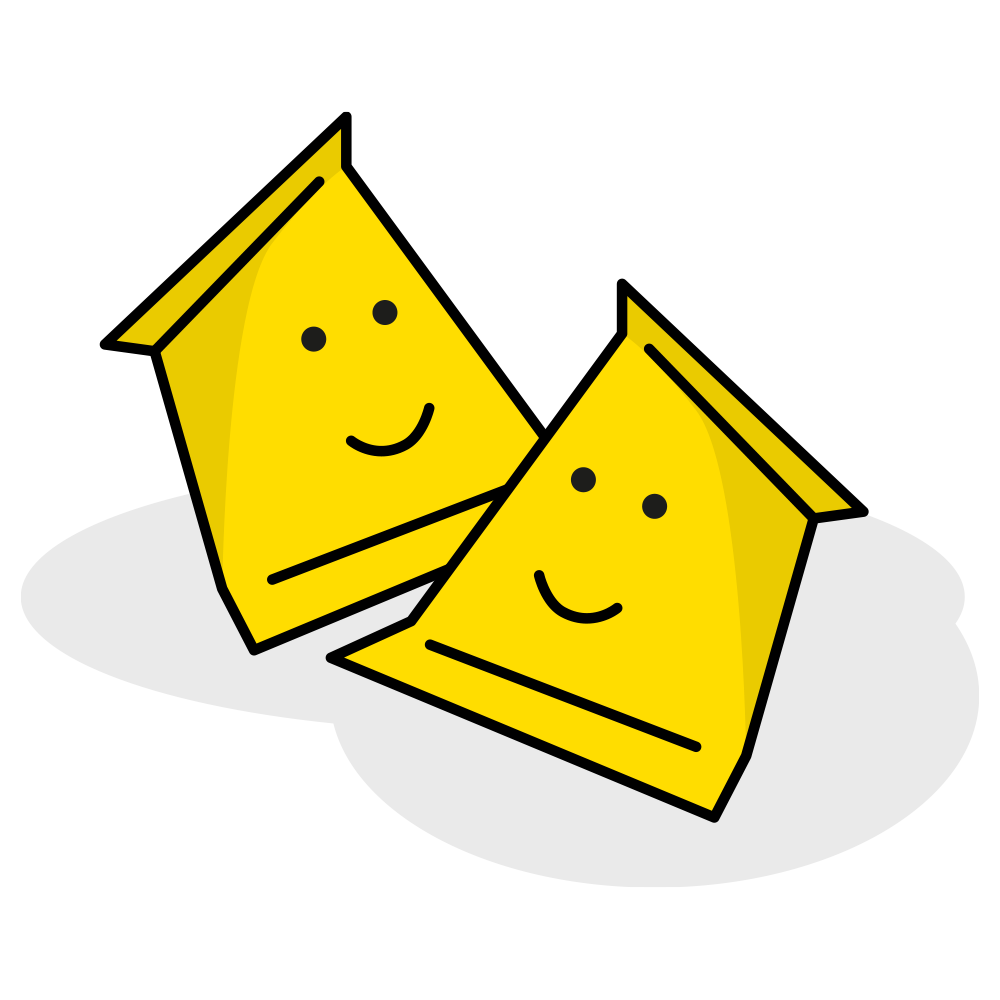 All information om tävlingen hittar
ni på www.kartongmatchen.se
[Speaker Notes: Här presenteras kort information kring tävlingen, vad man ska göra, när man kan tävla. 
Det kommer även finnas snabbhetspriser i matcherna där barnen/eleverna kan tävla om fina priser och överraskningar för hela förskoleavdelningen/klassen. 
Mer information om snabbhetspriserna finns på länk och kommer att skickas ut som nyhetsbrev till de pedagoger som anmält sig.

All information om tävlingen finns på: www.kartongmatchen.se]
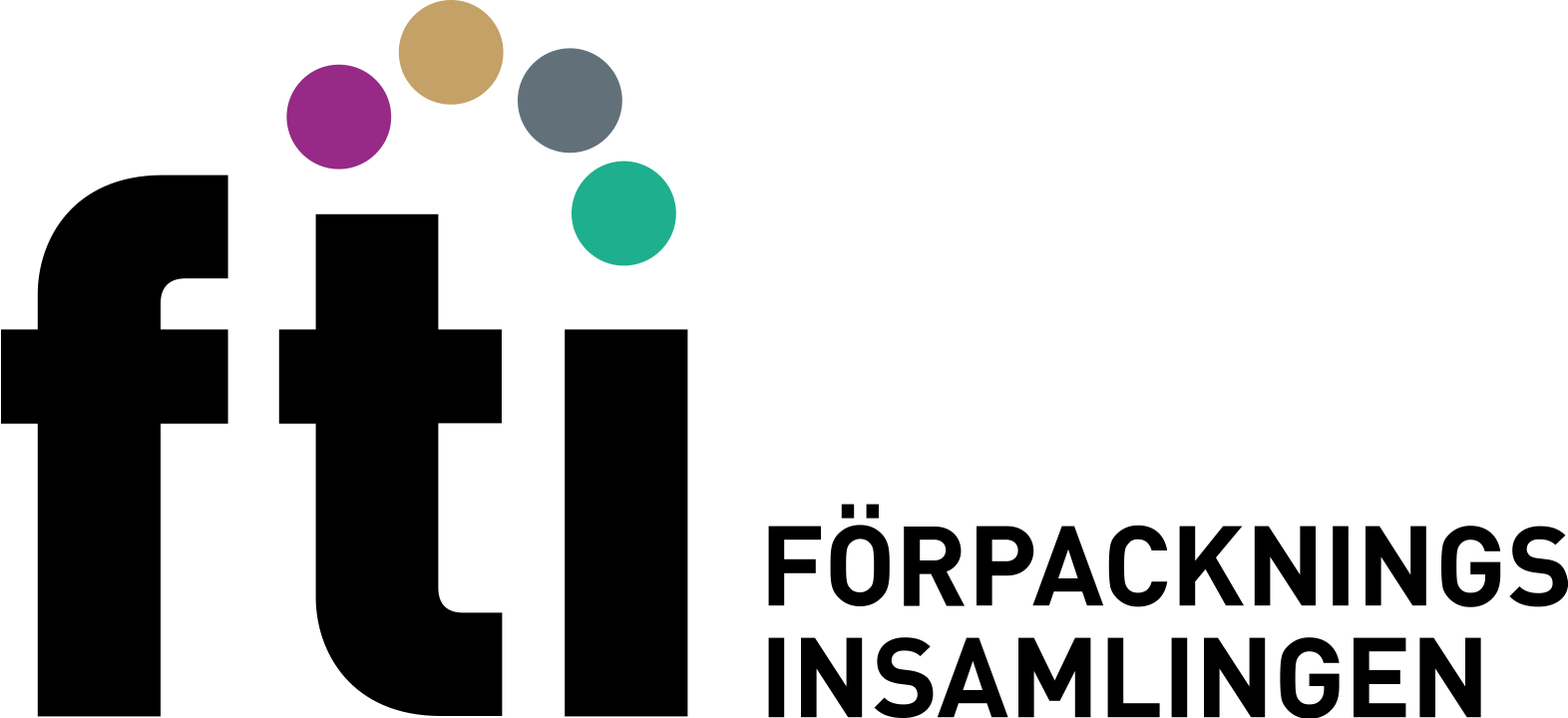 Match 1
Sortera och återvinn!
I samarbete med
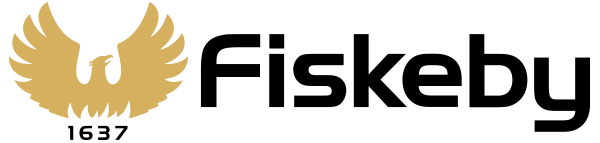 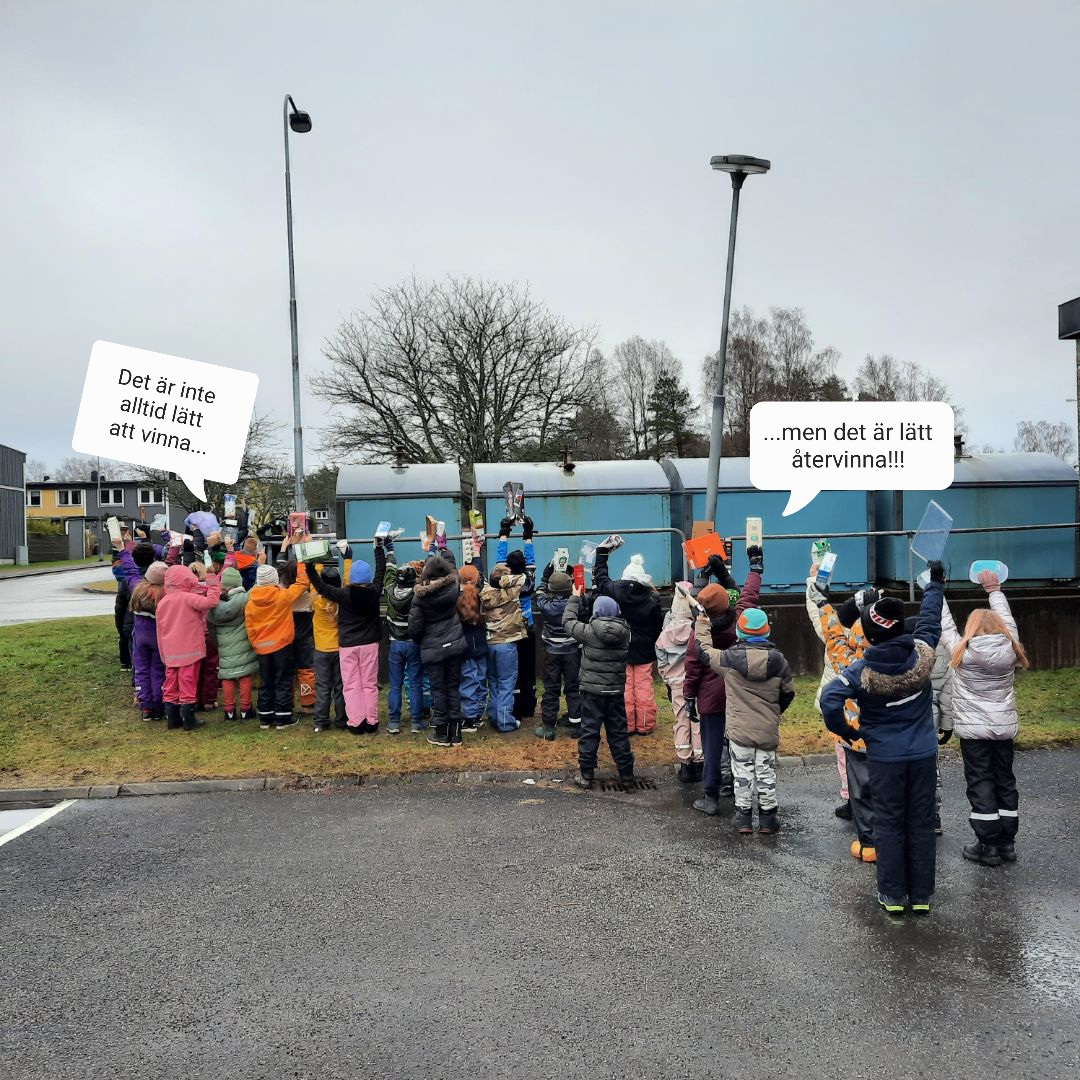 Återvinn kartongförpackningar hemma!
Tillsammans med förskolan/klassen besöker ni sedan en återvinningsstation.
Dokumentera ert besök i bild eller med film.
Snabbhetspris – Redovisa match 1 innan den 29 oktober! Då har ni chans att vinna 
extra priser från FTI, Fiskeby Board och Tetra Pak.

Läs mer här om match 1
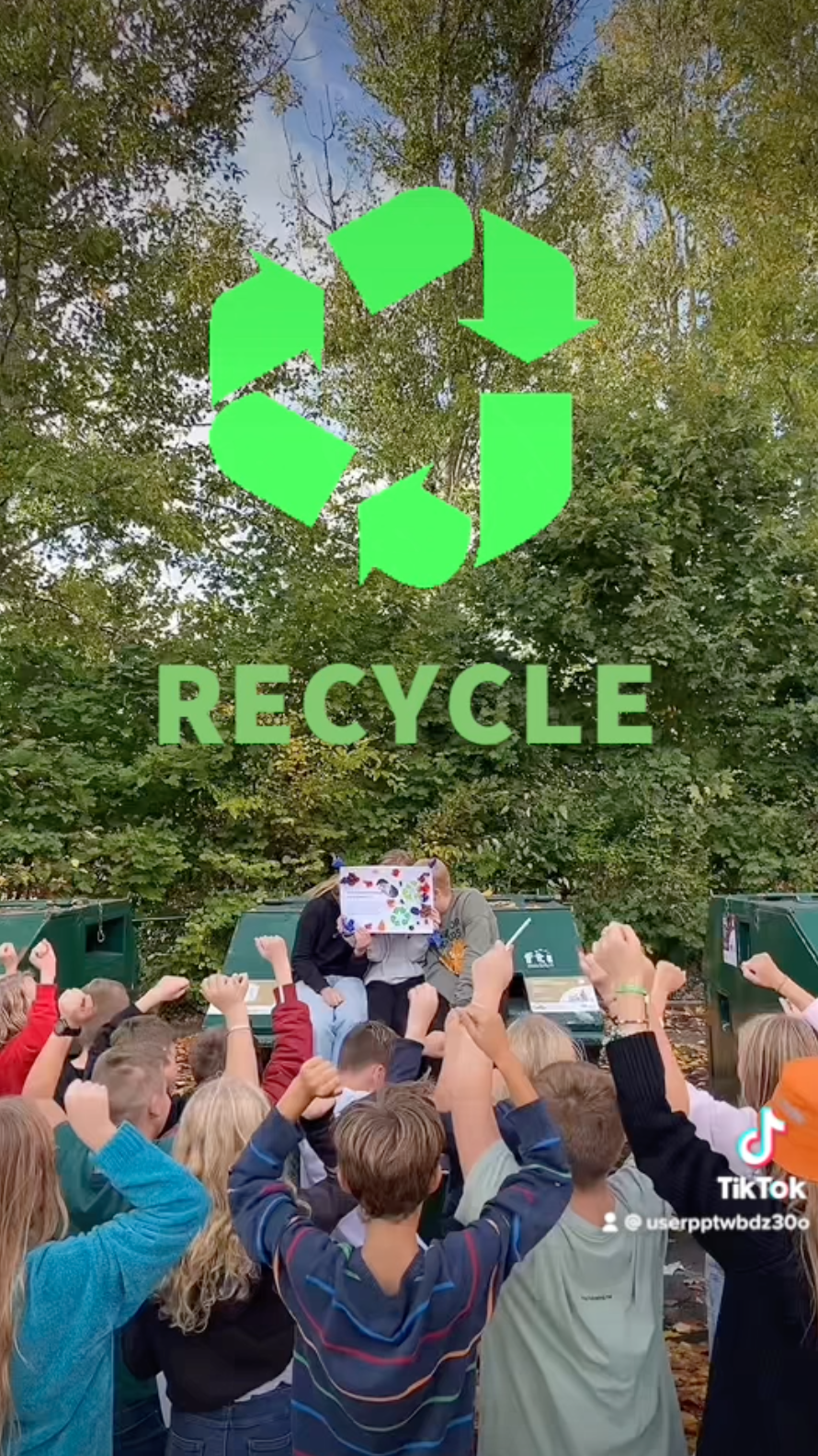 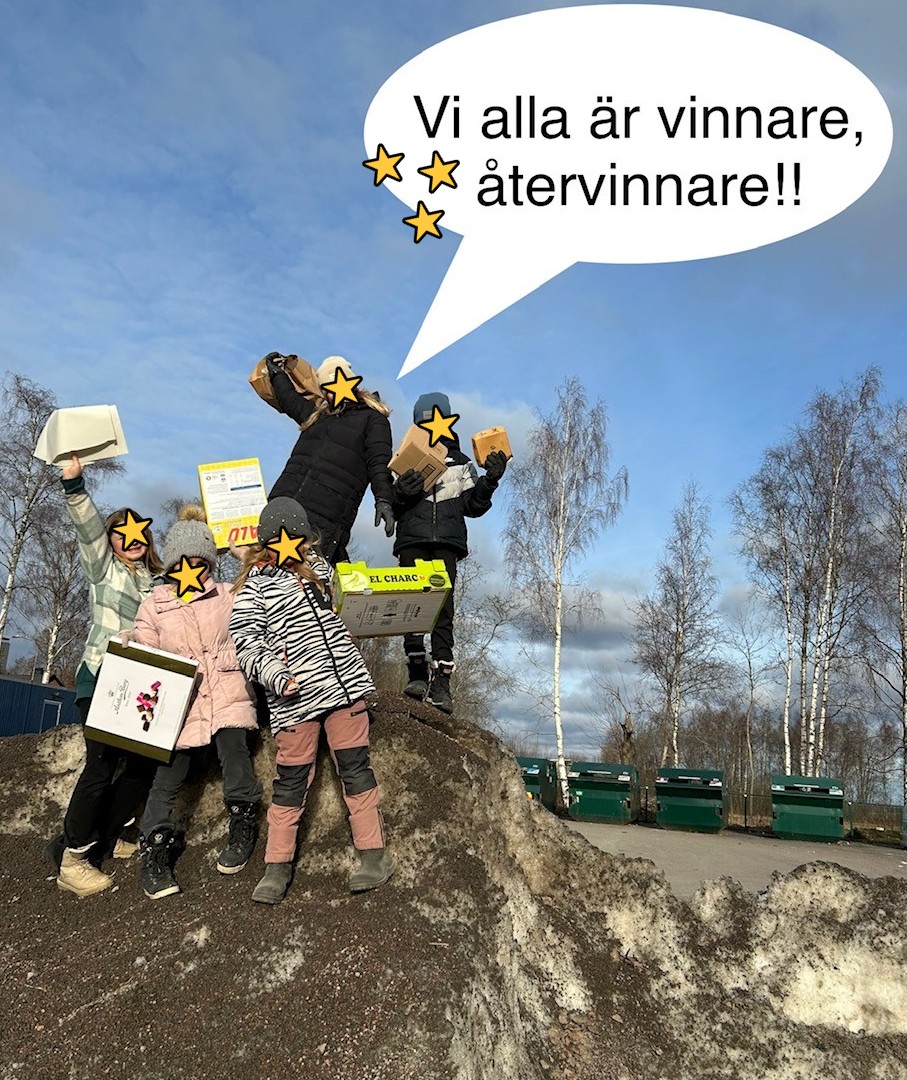 [Speaker Notes: Match 1 består av två olika delar. Första delen i match 1 är olika för förskola och F-6. Del 1 innebär att ni ska titta på en film om återvinning och sedan ska barnen hjälpa till med återvinningen av kartongförpackningar i hemmet. I del 2 ska delar av eller hela förskoleavdelningen/klassen dokumentera ett besök på en återvinningsstation. Återvinningen behöver inte ske på en återvinningsstation då tillgängligheten är varierande beroende på var man bor. Det fungerar lika bra med förskolans/skolan återvinningsplats/återvinningsrum, en plats där kartongförpackningar senare kommer att åka/köras iväg till återvinning.]
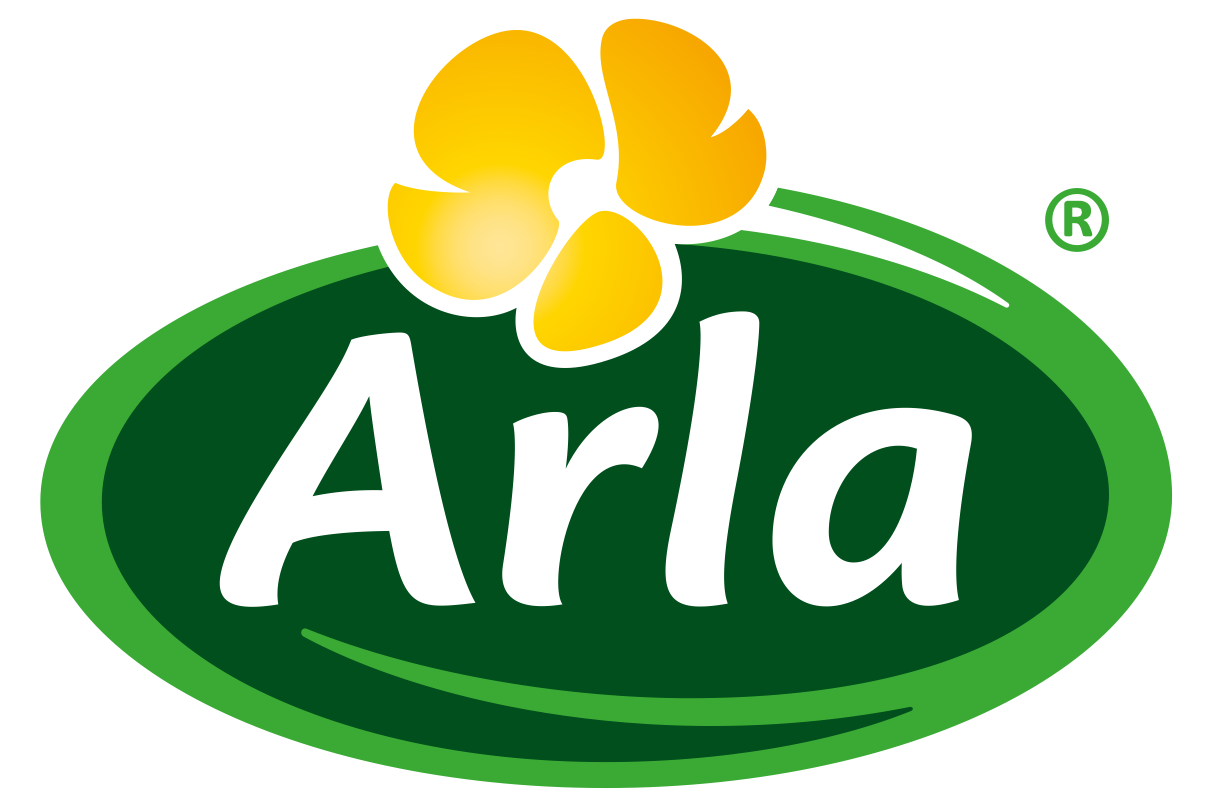 Match 2
Återvinnings­kampanj!
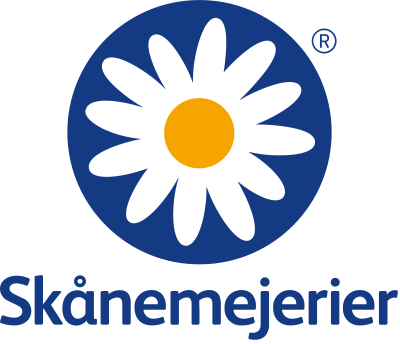 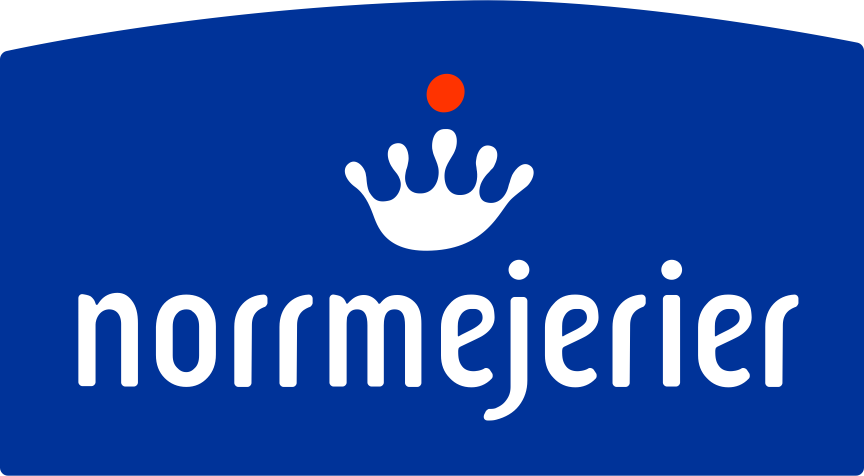 I samarbete med
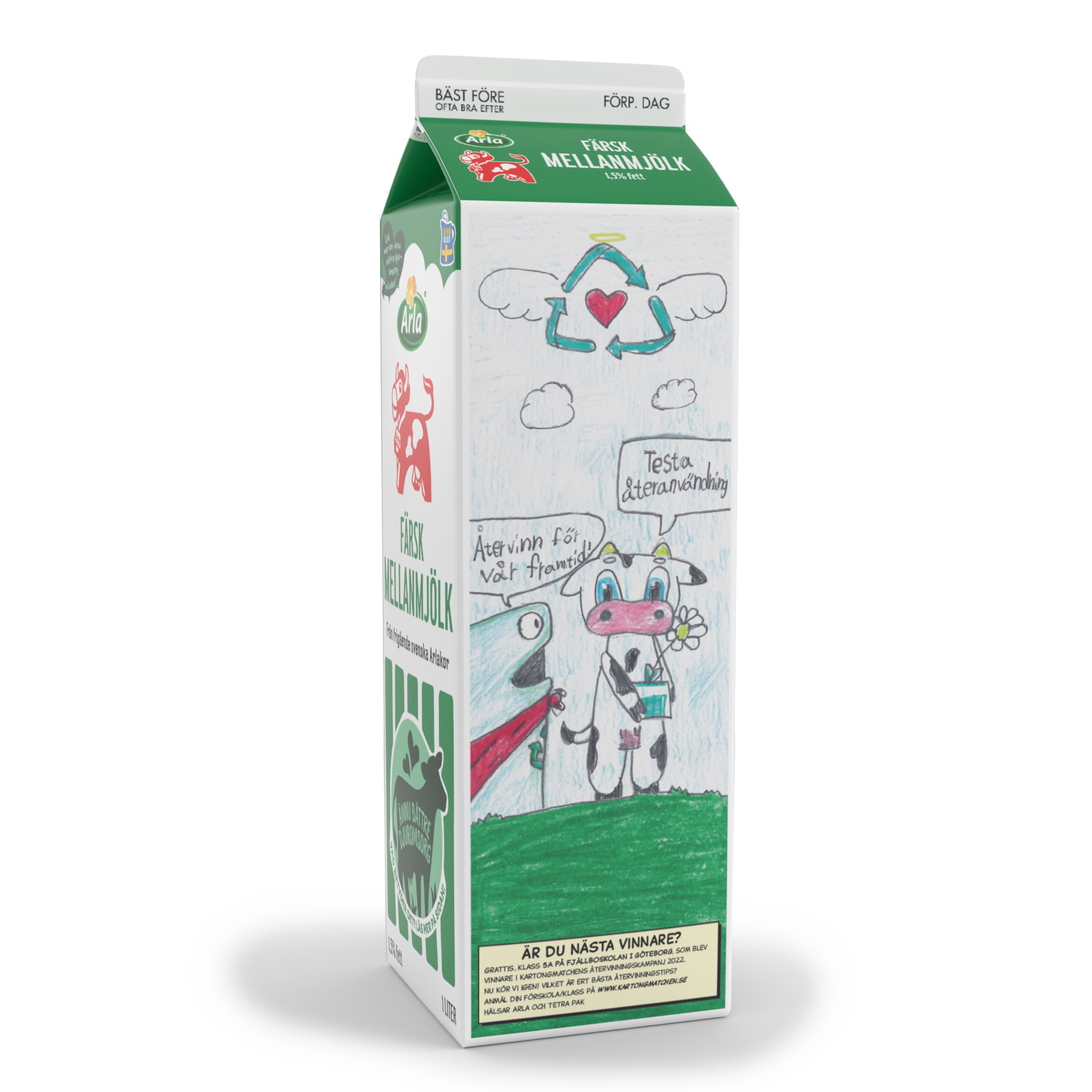 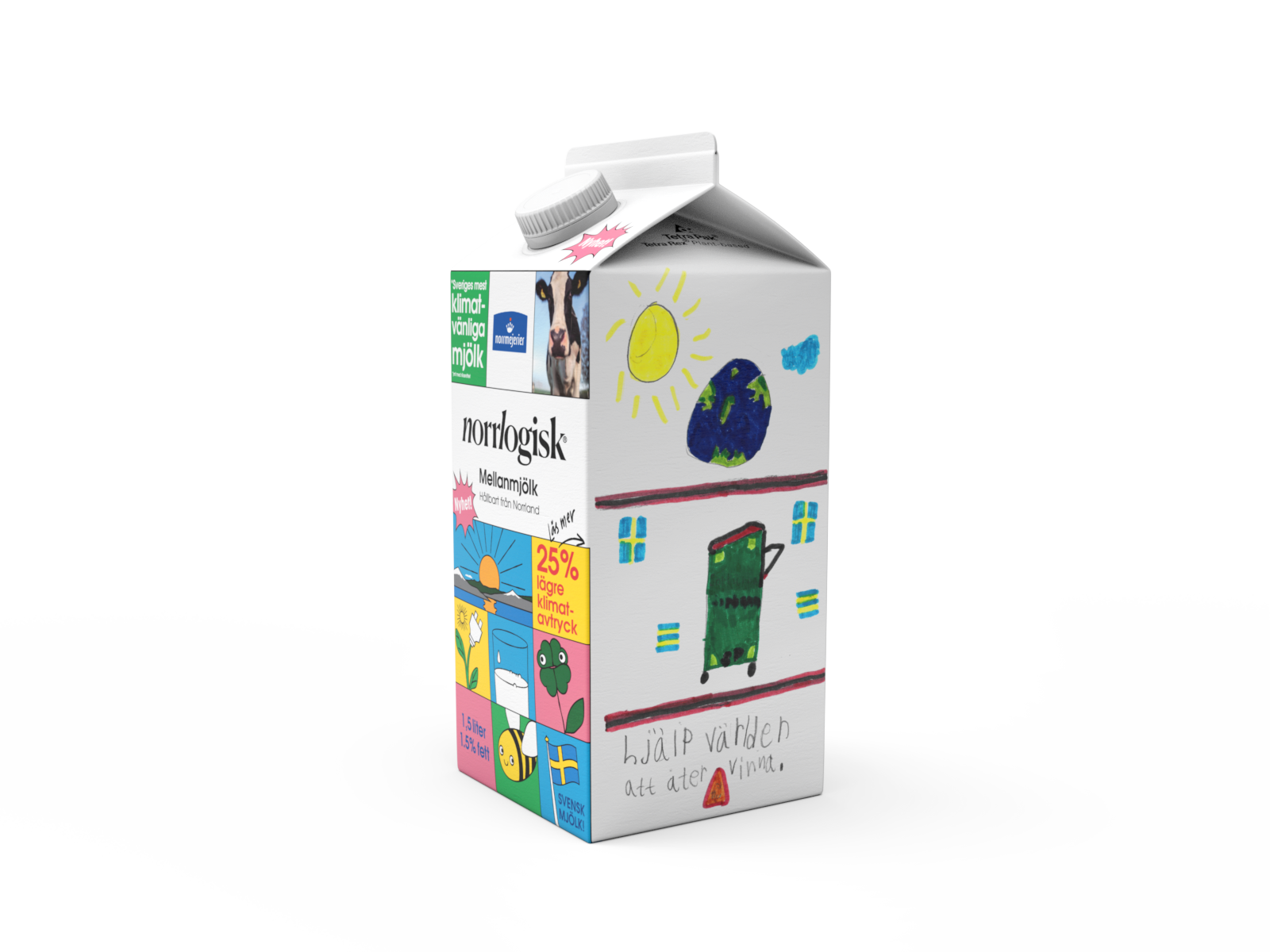 Gör en mjölkförpackningskampanj för att få fler att återvinna mer! 
Vilket är ditt/ert bästa tips?
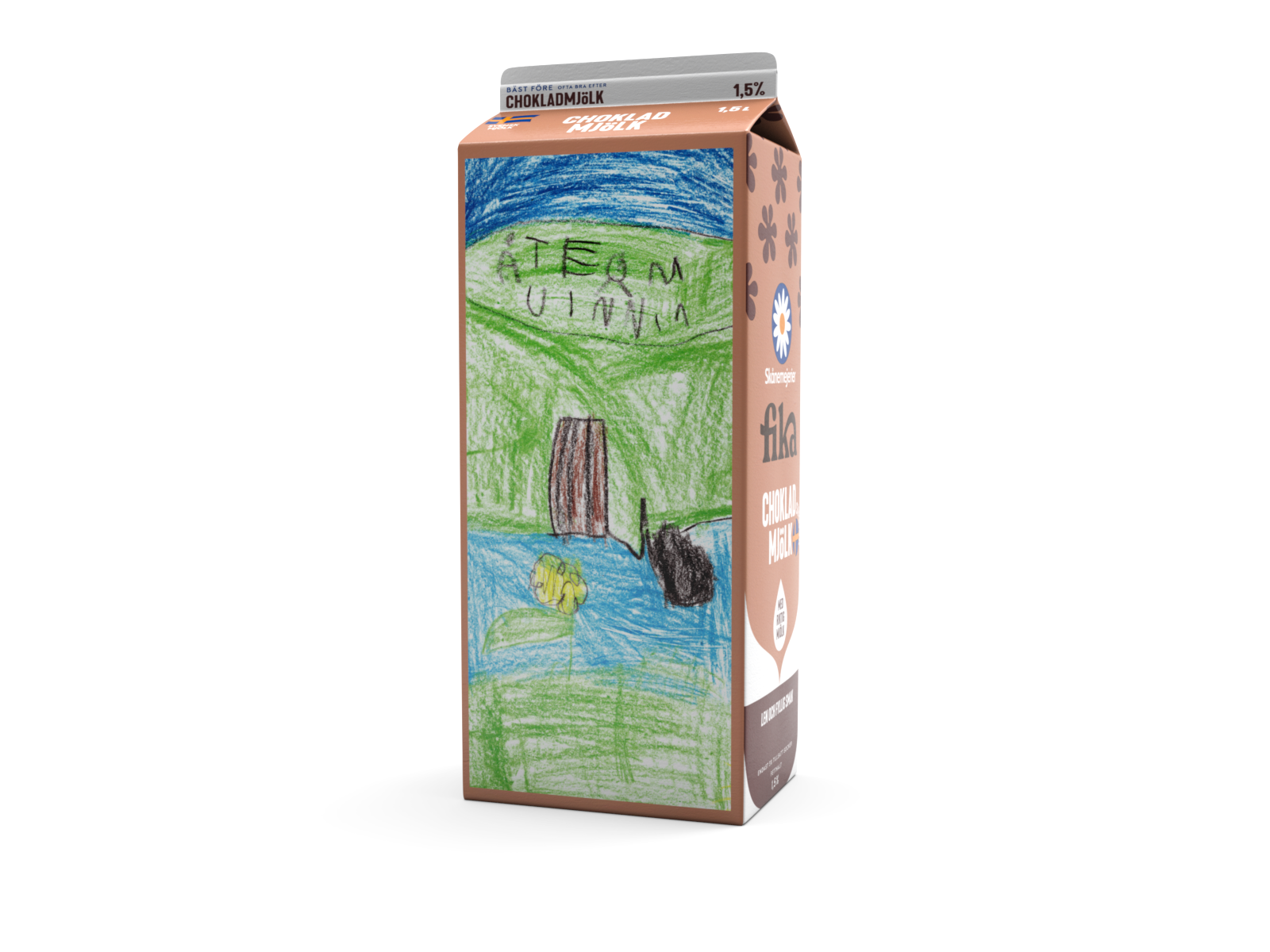 Snabbhetspris – Redovisa match 2 innan den 10 december! Då har ni chans att vinna 
ytterligare priser från Skånemejerier, Arla, Norrmejerier och Tetra Pak.

Läs mer här om match 2
[Speaker Notes: Gör en mjölkförpackningskampanj för att få fler att återvinna mer! I match 2 ska barnen/eleverna designa en egen återvinningskampanj som skulle kunna tryckas på baksidan av en mjölkförpackning. Varje förskoleavdelning, fritidshem eller klass får tävla med max tre bidrag. När ni laddar upp era bidrag på Mina sidor väljer ni om ni vill tävla för Skånemejerier, Arla eller Norrmejerier.]
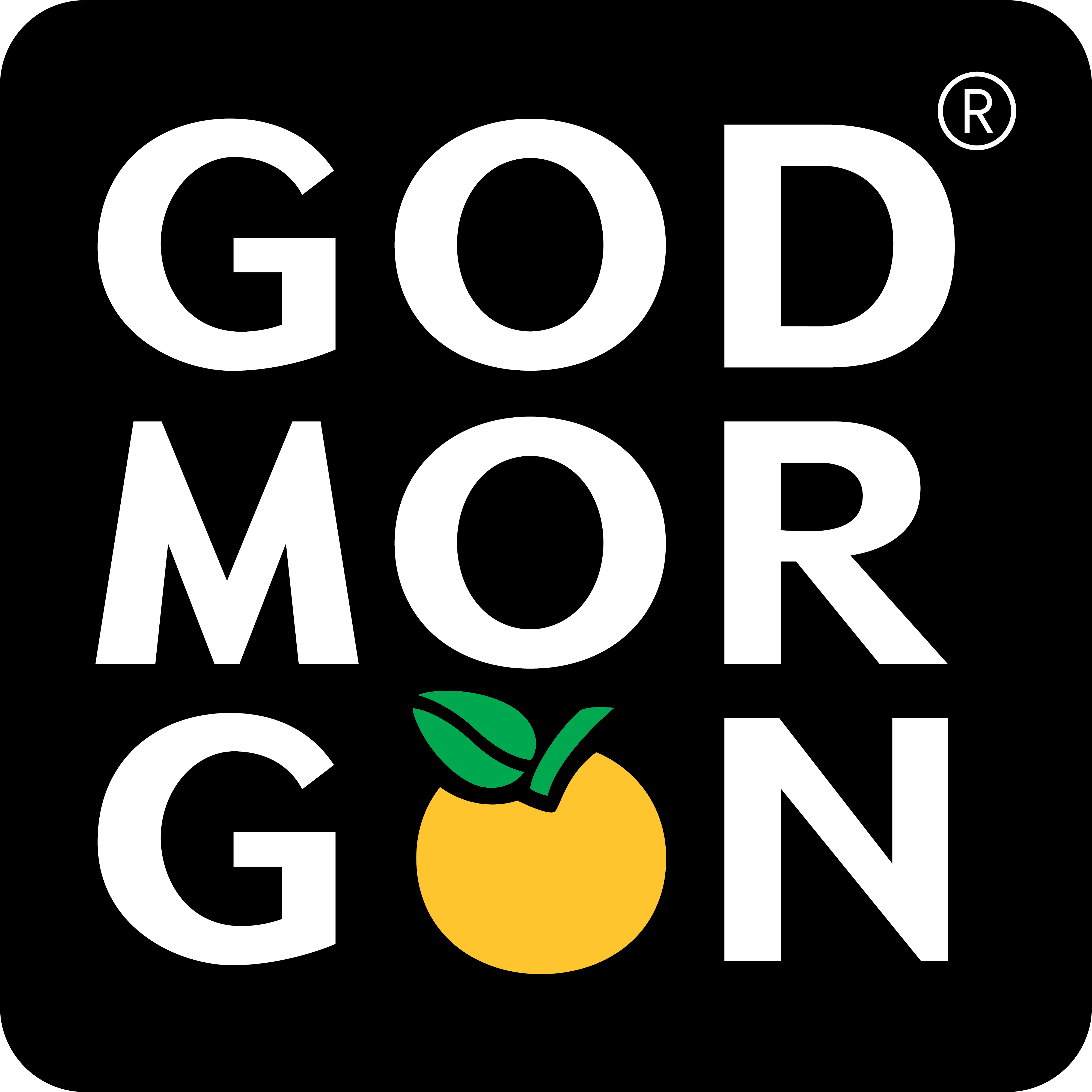 Match 3
Berätta för 100!
I samarbete med
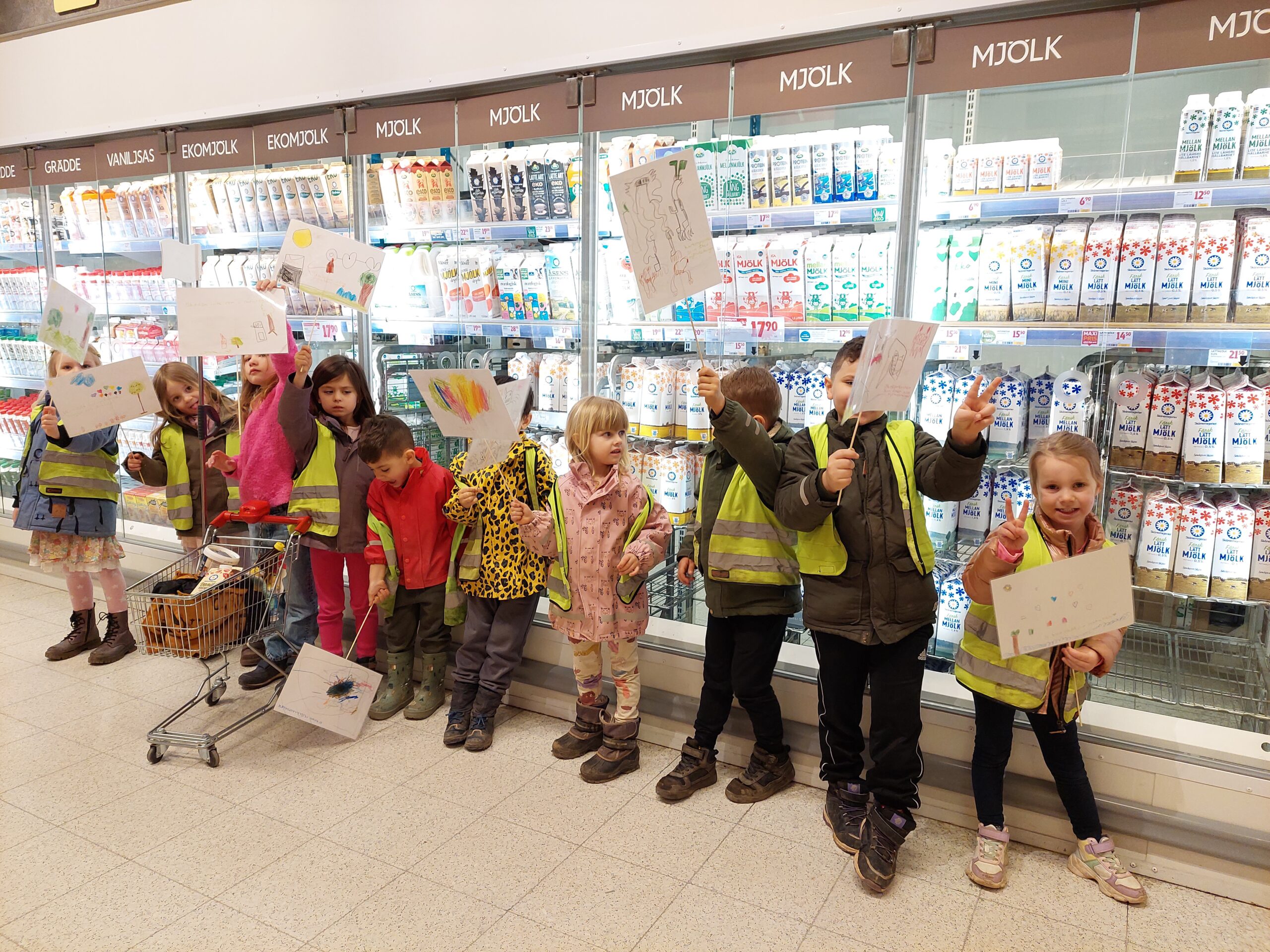 En tom kartongförpackning är inte skräp, utan värdefull råvara för nya produkter! 

Genom att återvinna dem sparar du på resurser och minskar både energi-användningen och din egen miljöpåverkan.
Tänk om alla visste det! Hjälp oss sprida kunskapen!
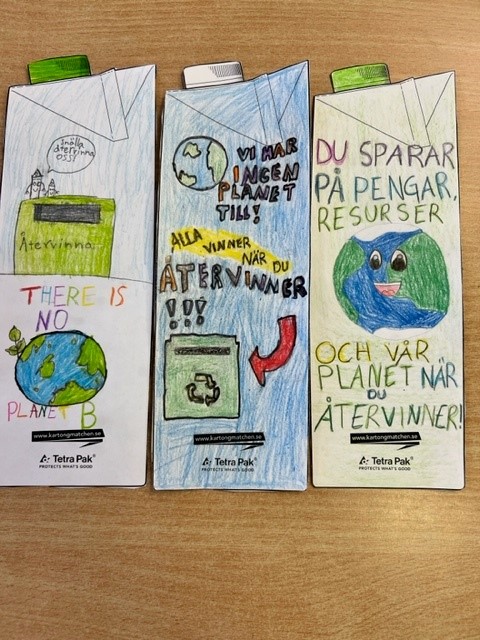 Snabbhetspris – Redovisa match 3 innan den 18 februari 2023! Då har ni chans att vinna fina priser från God Morgon och Tetra Pak.

Läs mer här om match 3
[Speaker Notes: I match 3 ska förskoleavdelningen/klassen sprida budskapet om återvinning på bästa sätt till så många som möjligt. Tillsammans ska de fundera ut på vilket sätt de vill göra. Vill ni ha tips, klicka in på match 3 på www.kartongmatchen.se.
Dokumentera hur ni sprider budskapet i bild med text eller film.]
Vad kan man vinna?
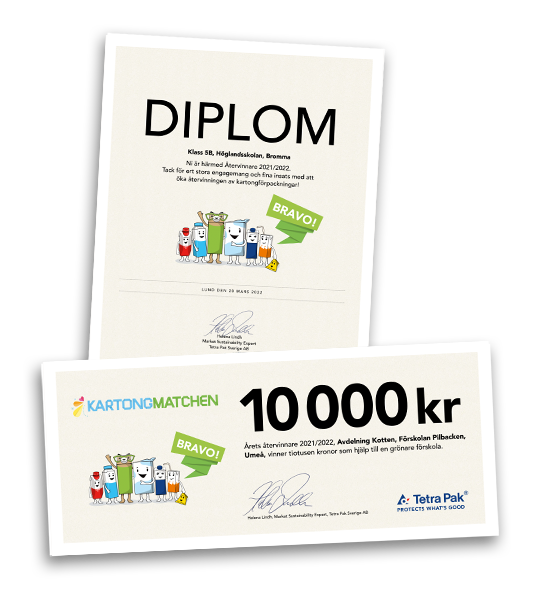 Åk F-3 & 4-6

Hjälp till en grönare skola värde 10 000 kr (F-3)
Ett bidrag på 10 000 kr till en upplevelse (4-6)
Återvinningskasse till varje elev
Pris från Skånemejerier, Arla eller Norrmejerier.
Förskolan 

Hjälp till en grönare förskola värde 10 000 kr
Återvinningskasse till varje barn
Pris från Skånemejerier, Arla eller Norrmejerier.
Pssst… i varje match finns ett snabbhetspris då förskolan/skolan har möjlighet att vinna ytterligare priser!
[Speaker Notes: Snabbhetspriserna varierar beroende på match. Vinnarna i förskola, F-3 och 4-6, publiceras och kontaktas efter avslutat datum för snabbhetspriset. 

Ni som har redovisat match 1-3 på Mina sidor senast den 17 mars 2024 är med i dragningen av huvudvinnare.

Vinnande förskola samt klass F-3 i huvudtävlingen får:
Hjälp till en grönare förskola/skola värde 10 000 kr
Återvinningskasse till varje barn
Pris från Skånemejerier, Arla eller Norrmejerier

 
Vinnande klasser i huvudtävlingen år 4-6 får:
Ett bidrag på 10 000 kr till en upplevelse (4-6)
Återvinningskasse till varje elev
Pris från Skånemejerier, Arla eller Norrmejerier]
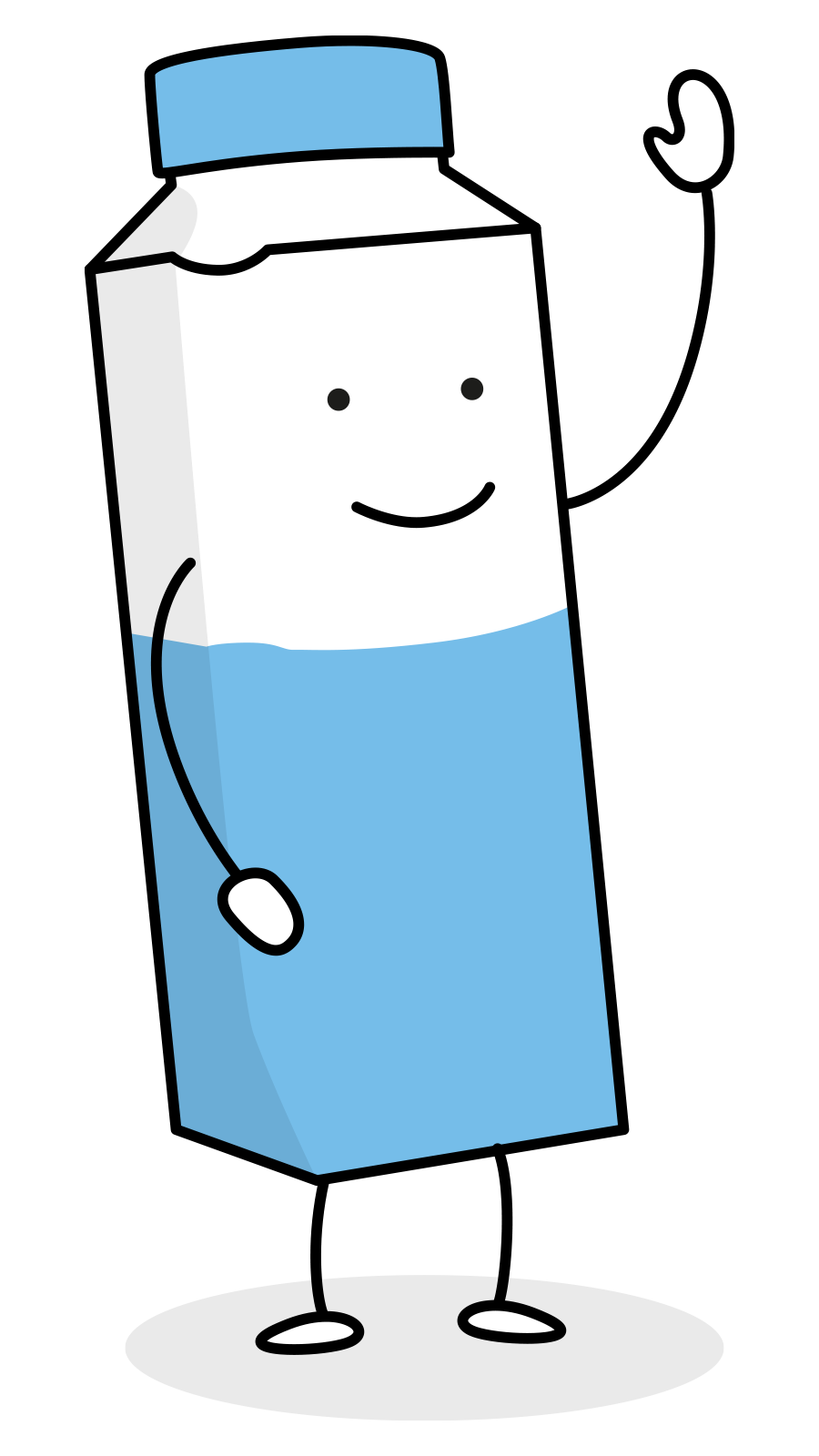 Lycka till med återvinningen hälsar Tetra Pak, Skånemejerier, Arla, Norrmejerier, God Morgon, FTI och Fiskeby Board!